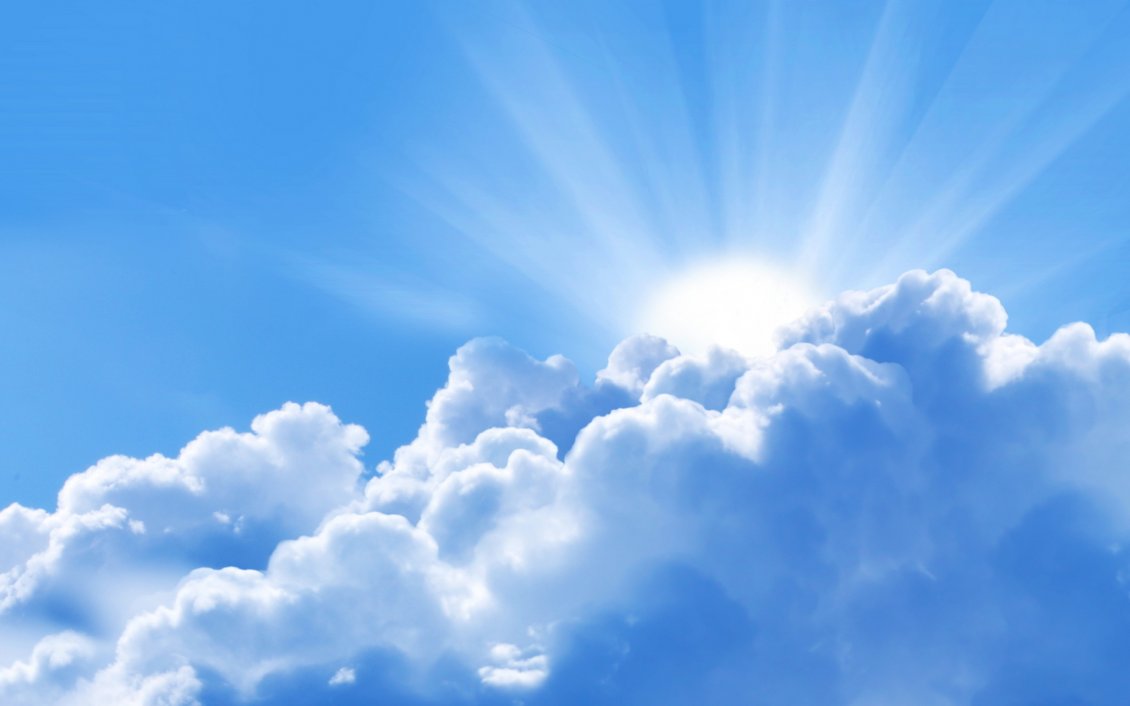 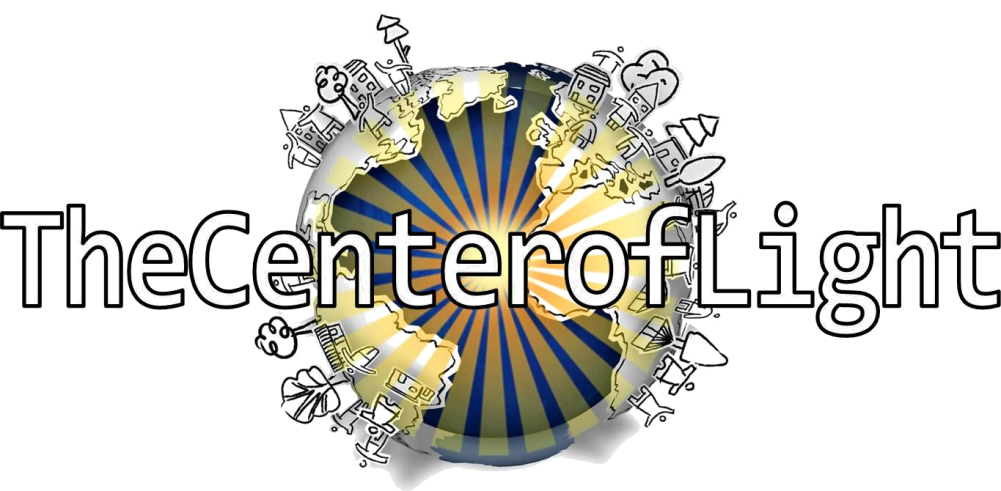 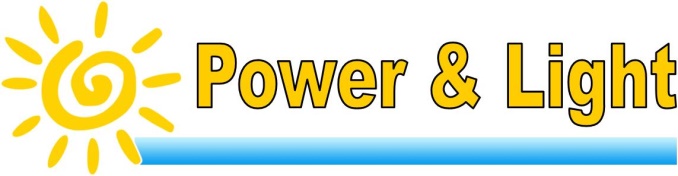 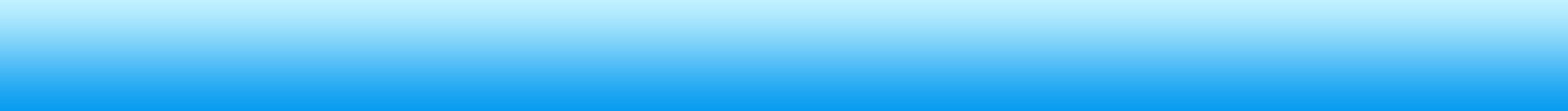 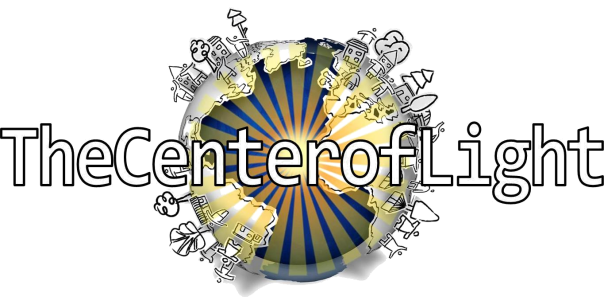 Power of One
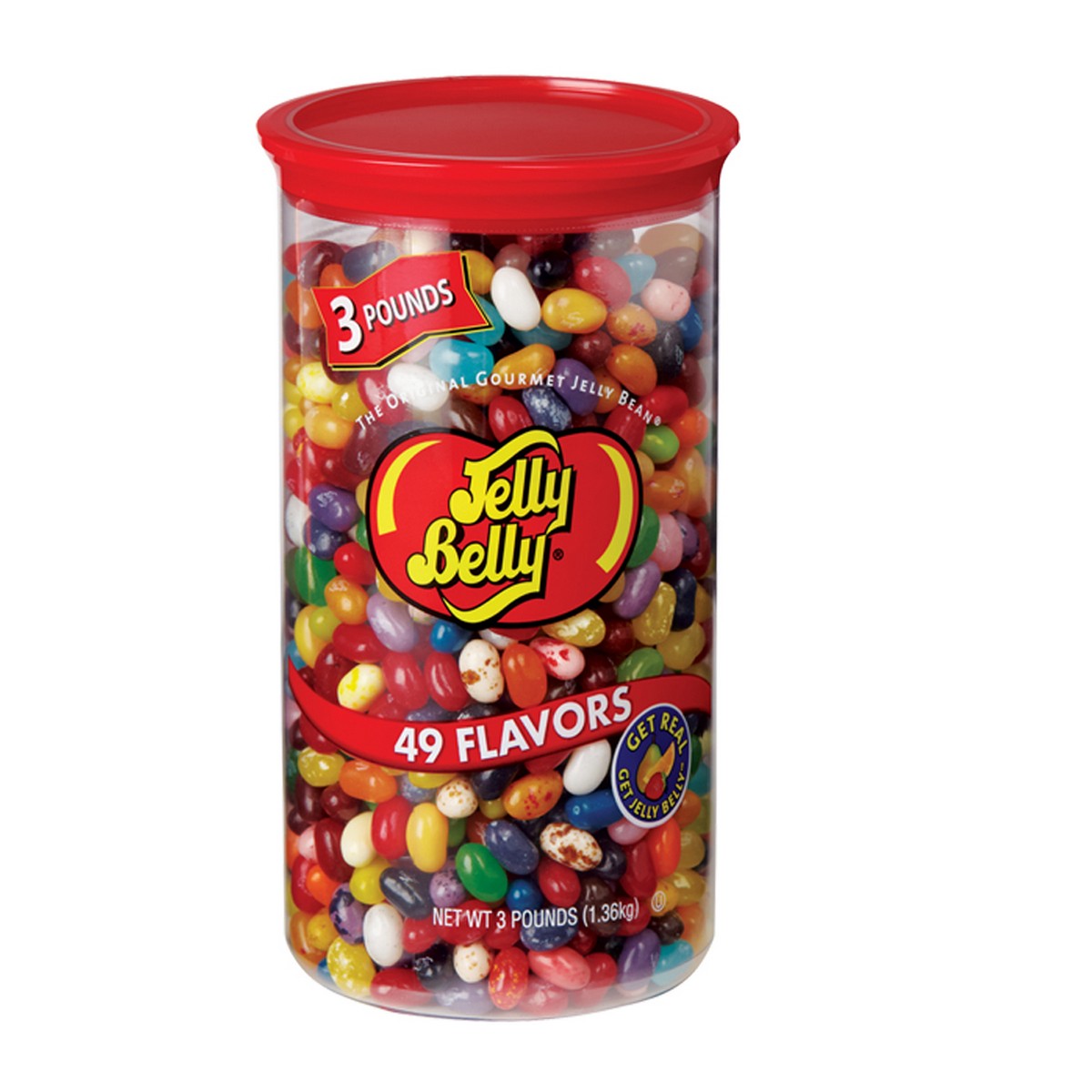 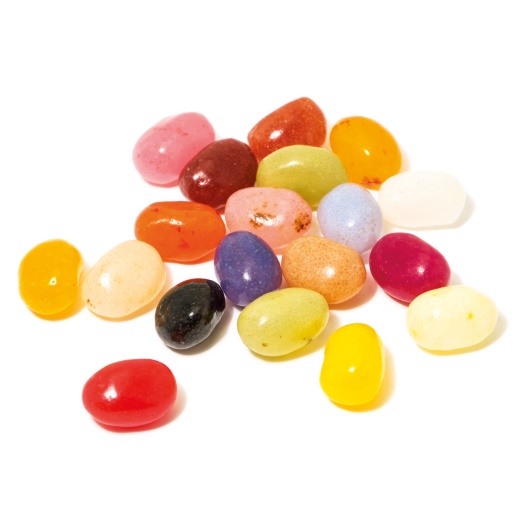 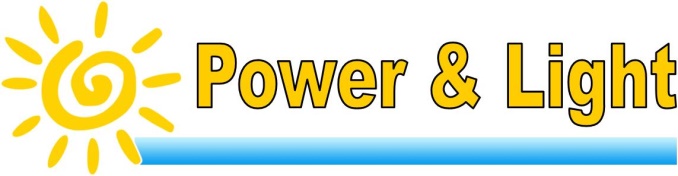 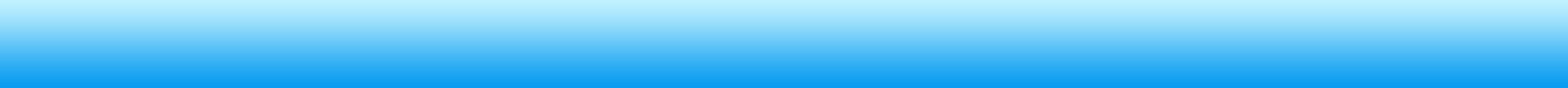 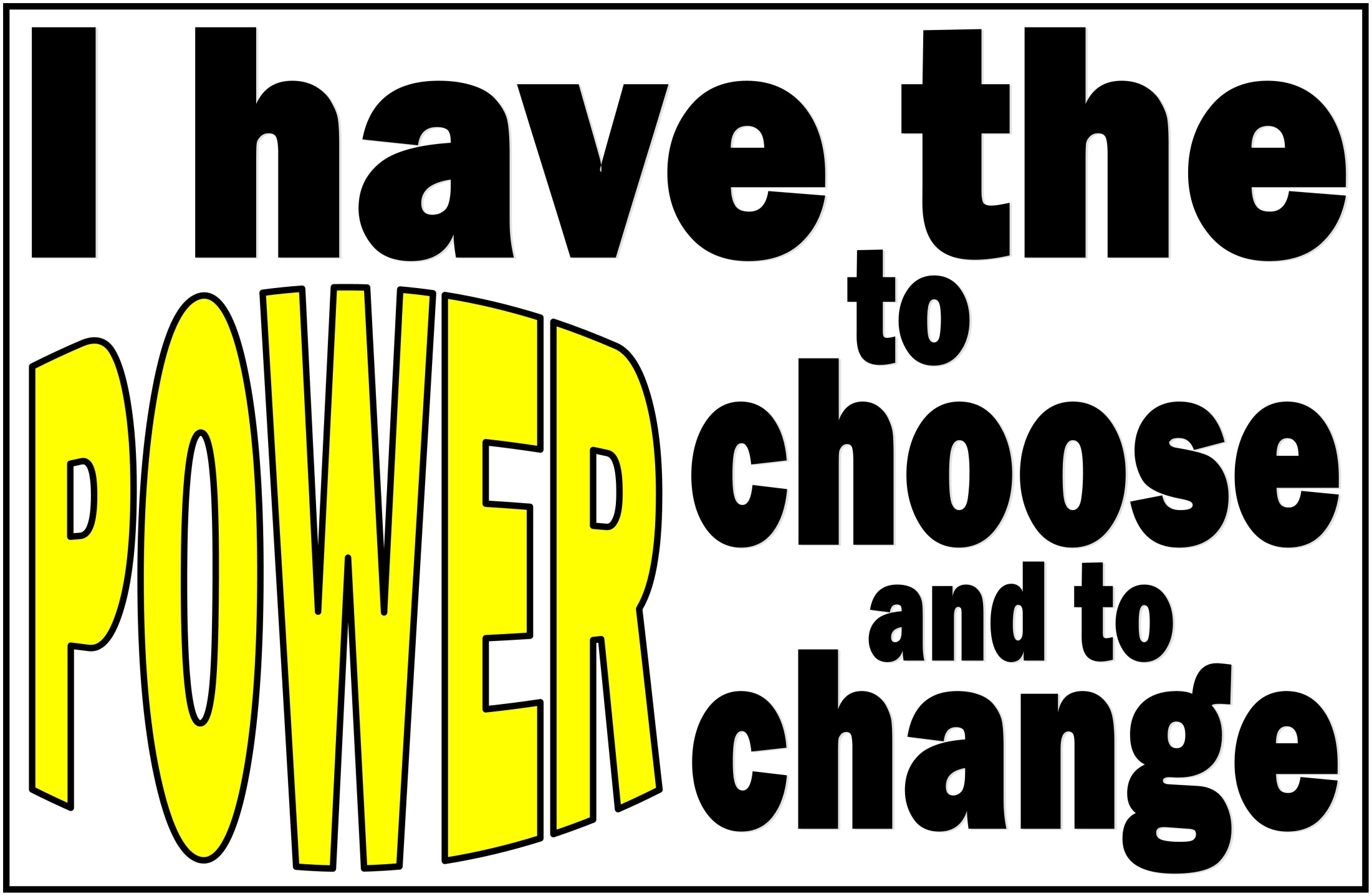 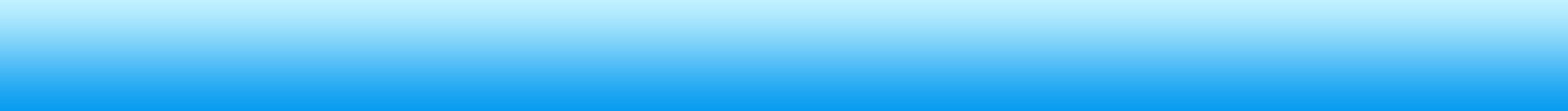 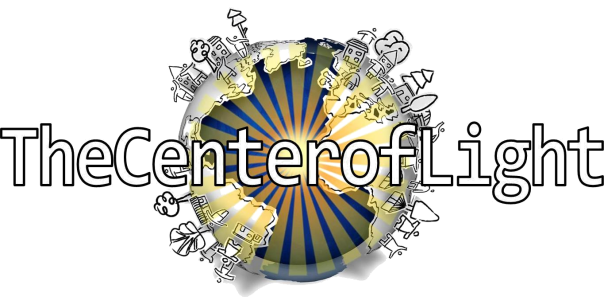 Unwritten Rules
You scratch my back, I’ll…
scratch yours.
You step on me, and I’ll…
step on you.
hurt you.
You hurt me, and I’ll…
even.
Don’t get mad, get…
me.
It’s all about…
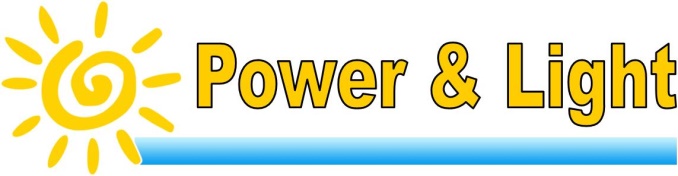 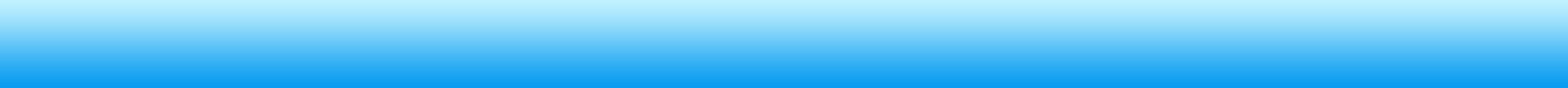 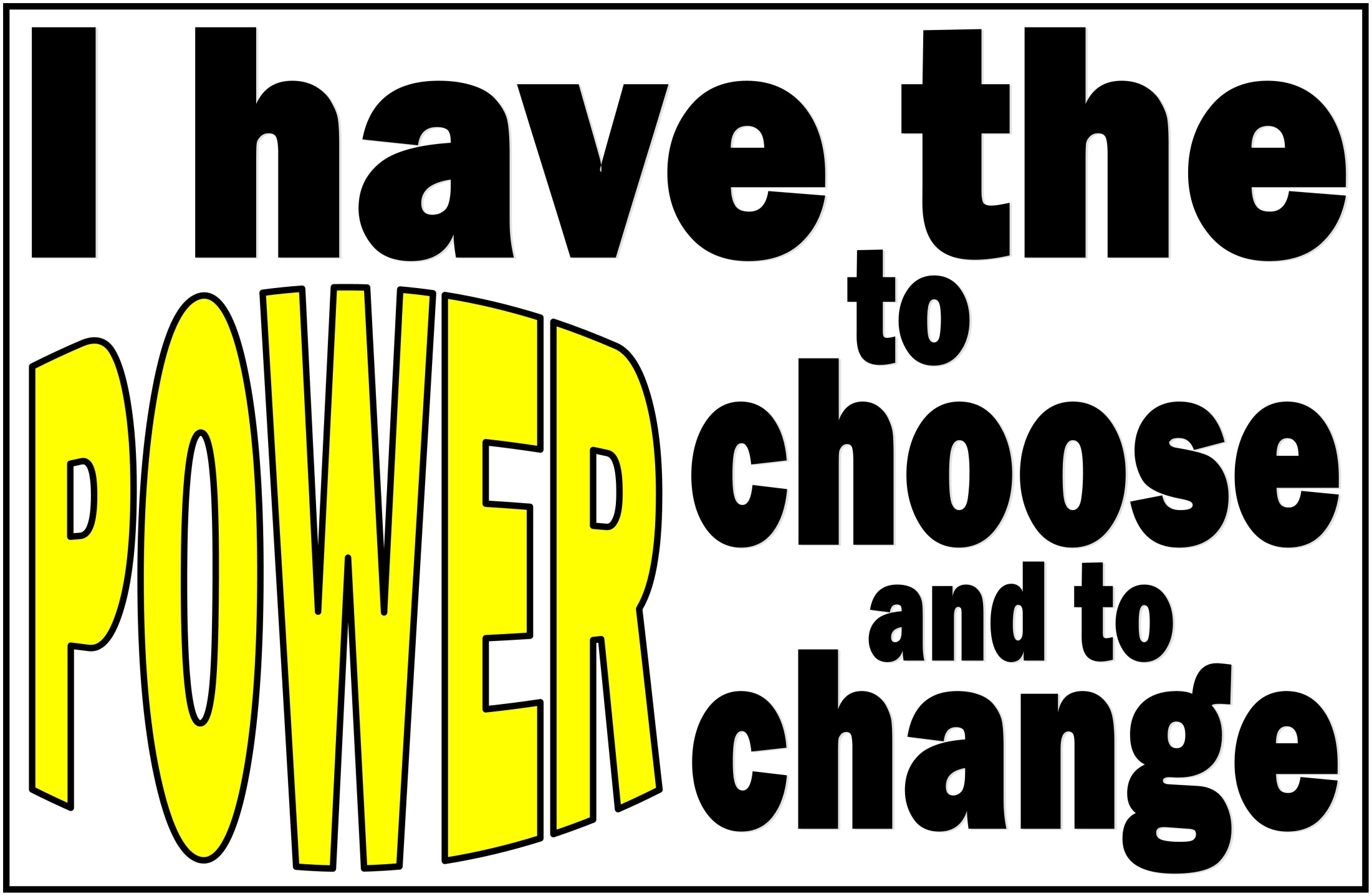 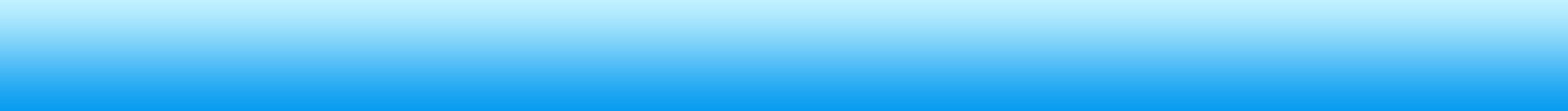 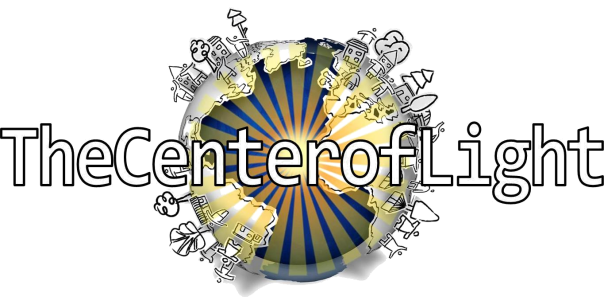 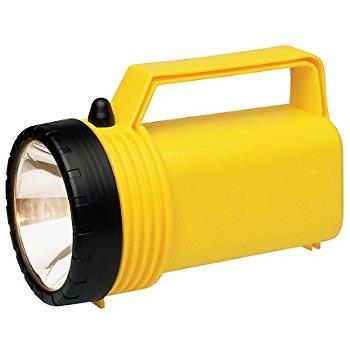 Light or Darkness
Flashlight Dramas
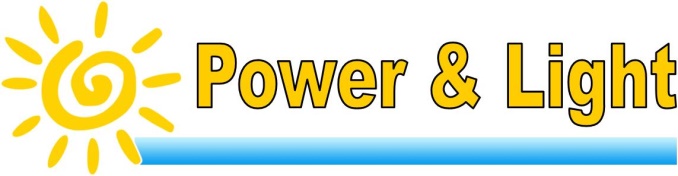 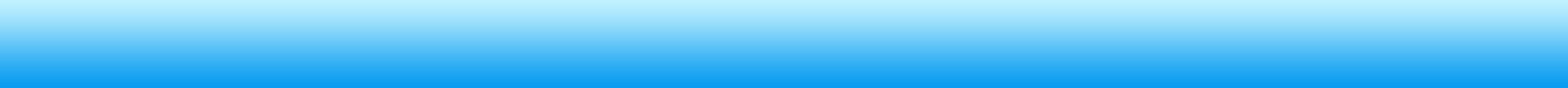 Flashlight Drama: Crowd
Flashlight Drama: Volleyball
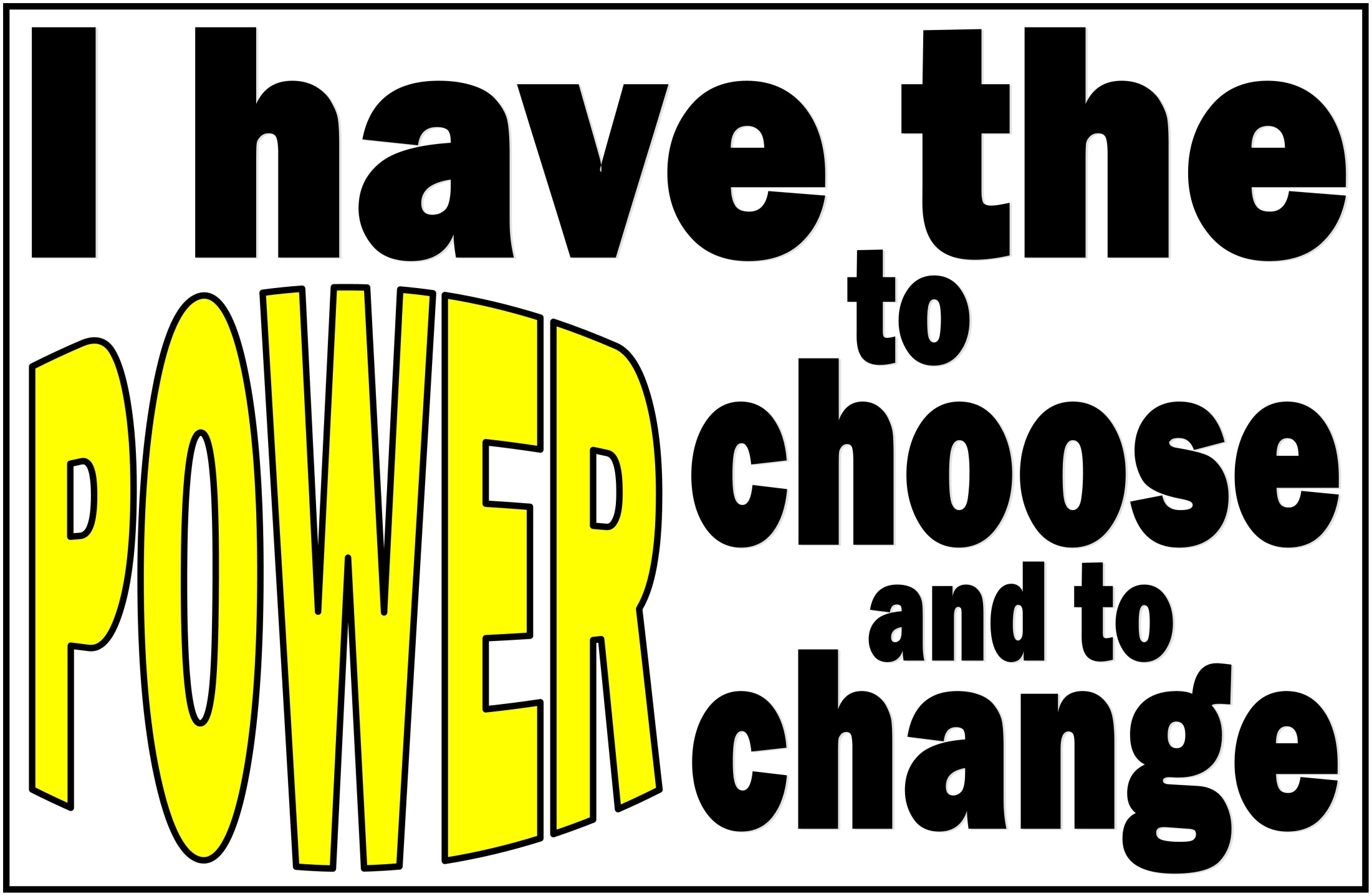 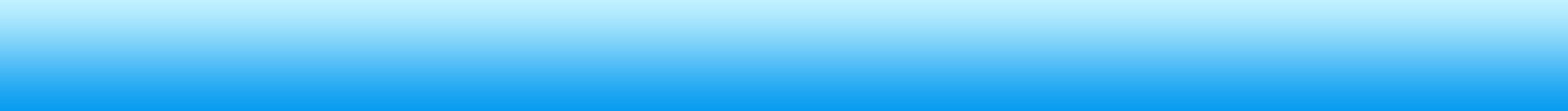 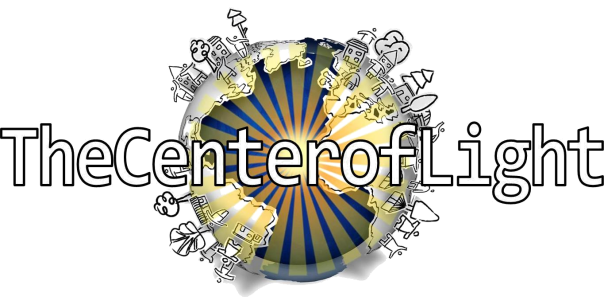 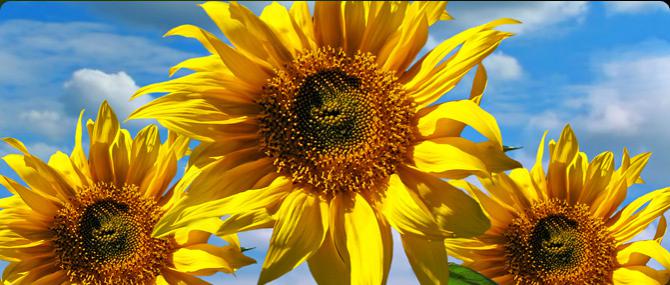 Plant – Grow - Harvest
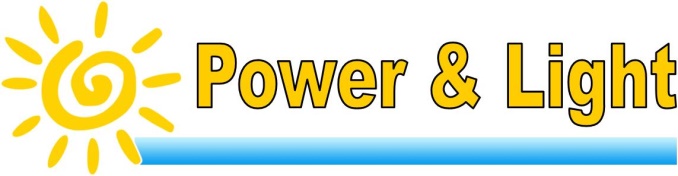 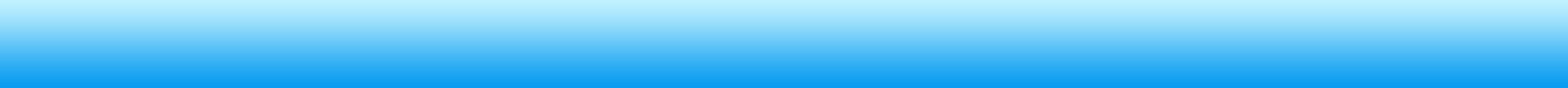 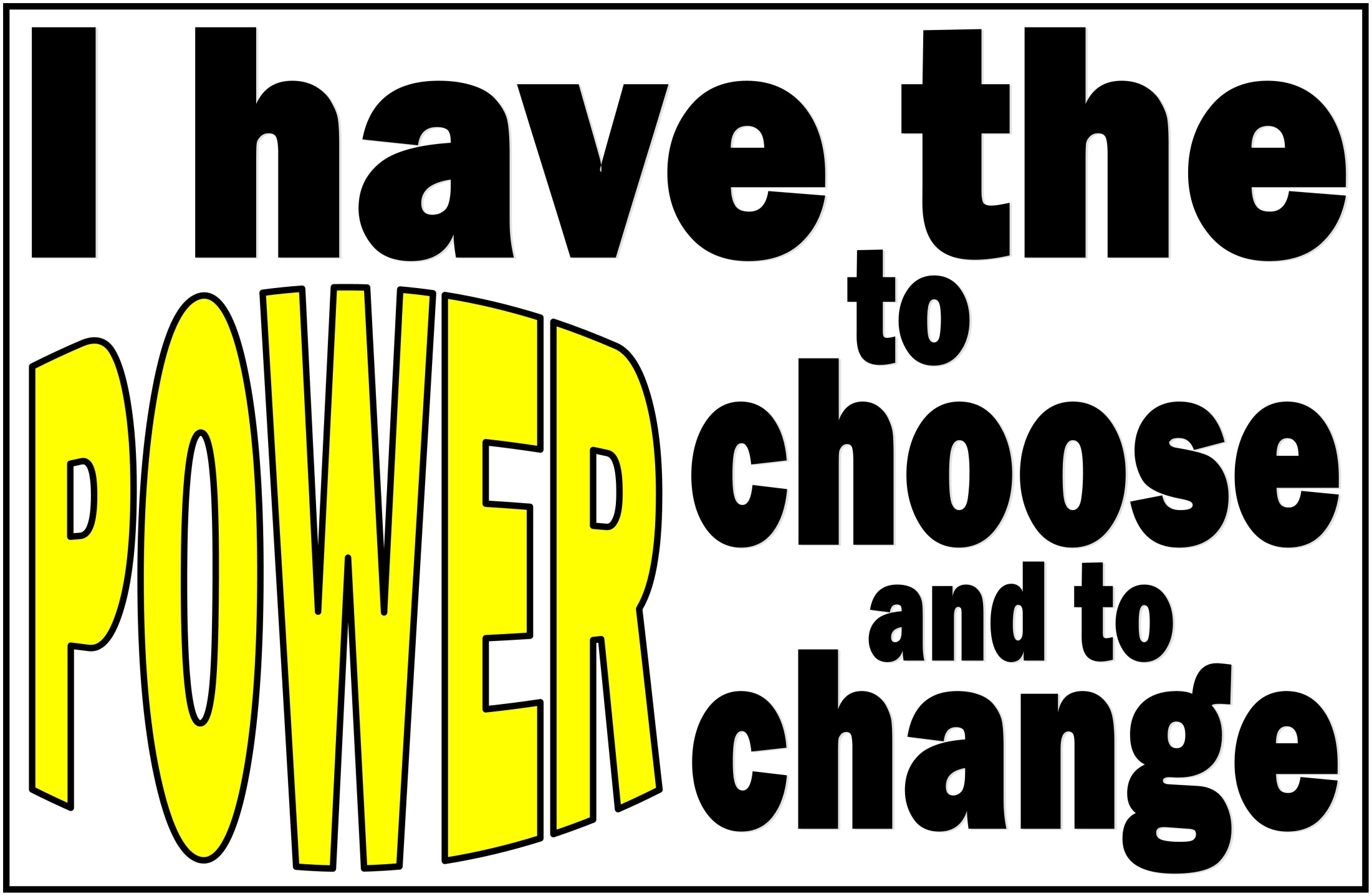 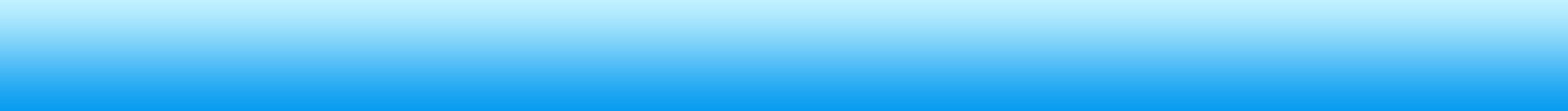 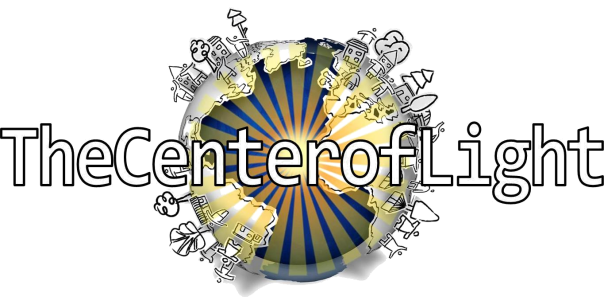 Game
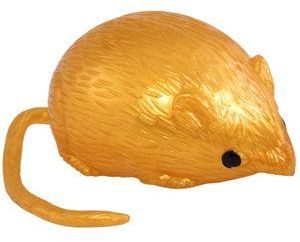 Light
Darkness
&
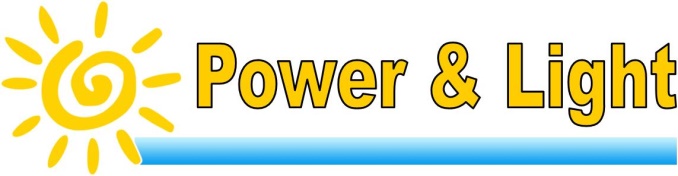 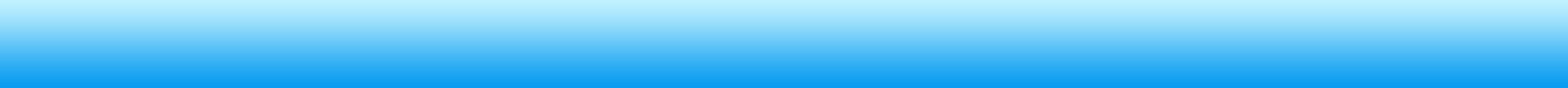 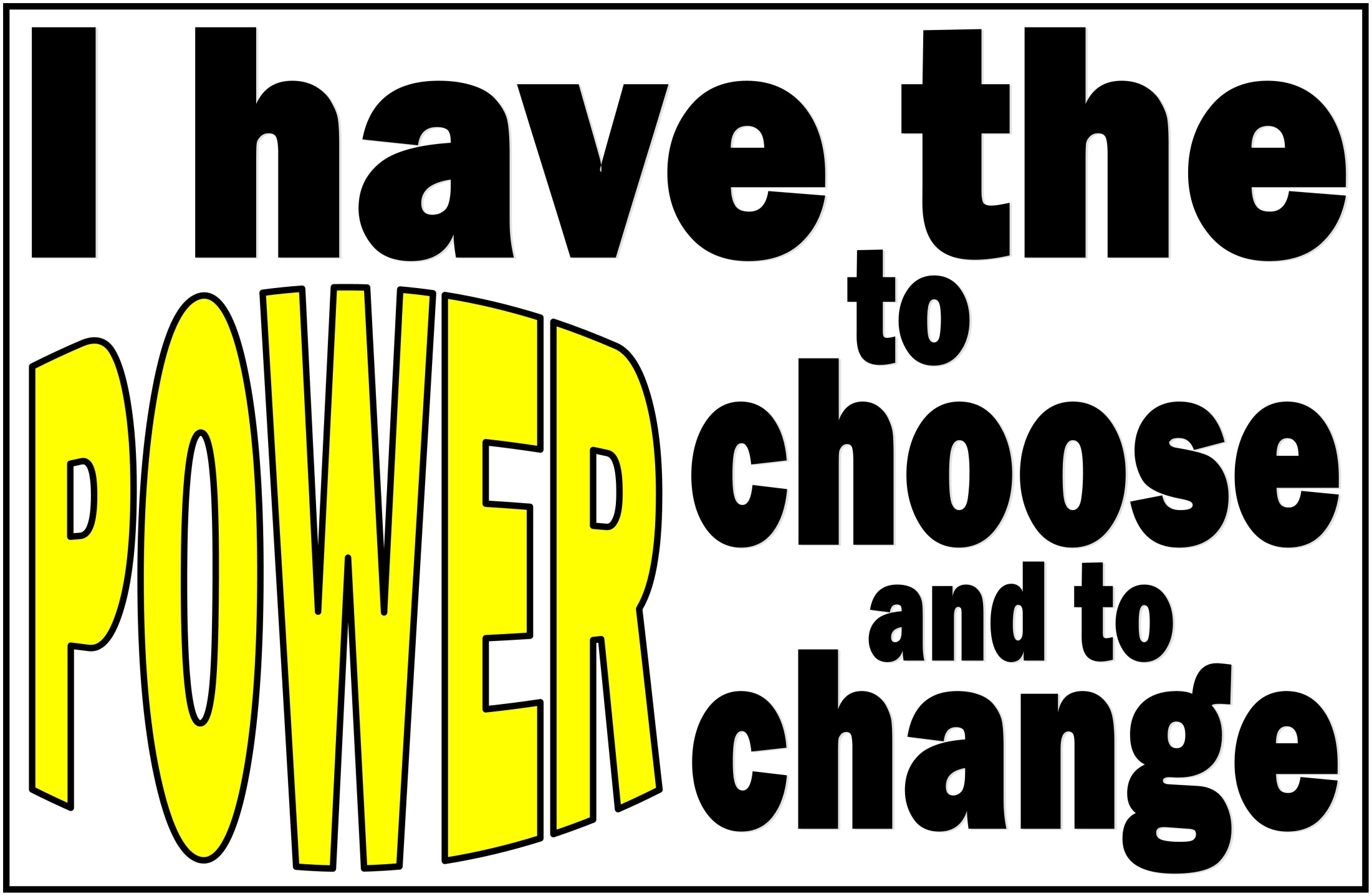 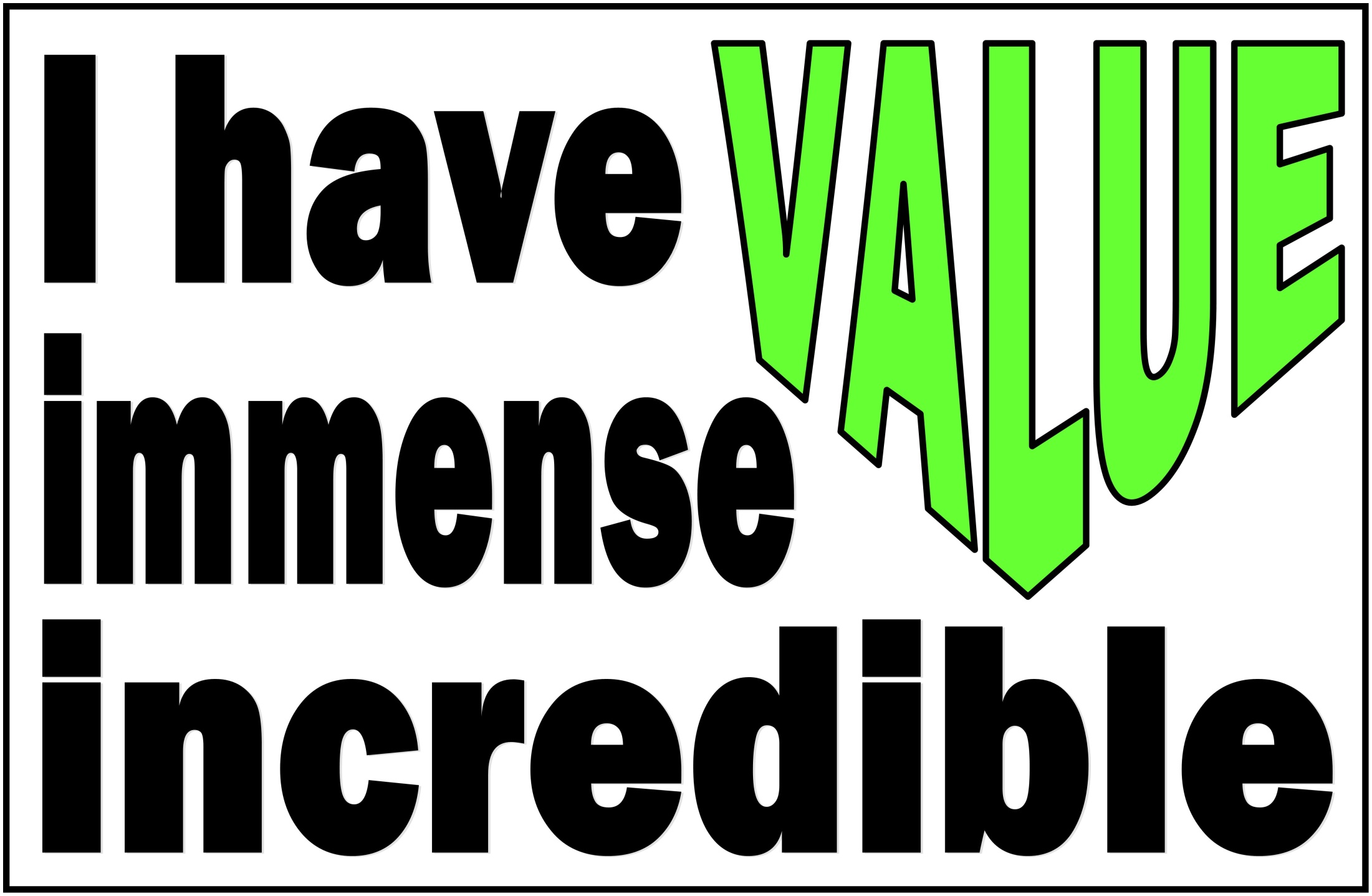 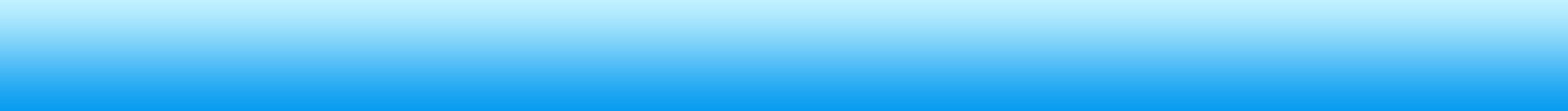 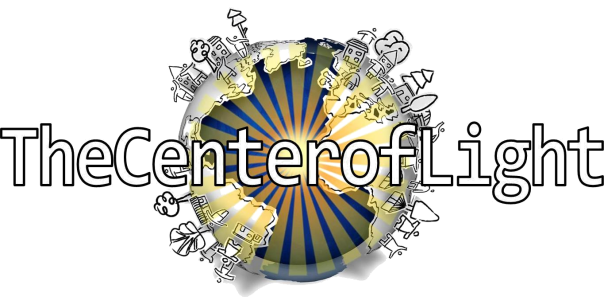 True Value
Our TRUE VALUE never changes!
Sense of Value
What I feel about myself.

What I think about myself.

What I believe to be true about myself.
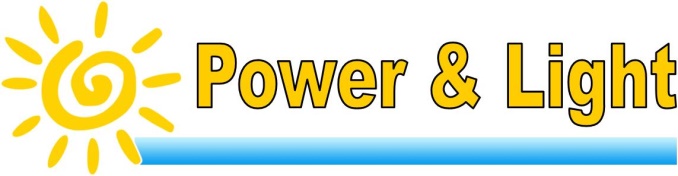 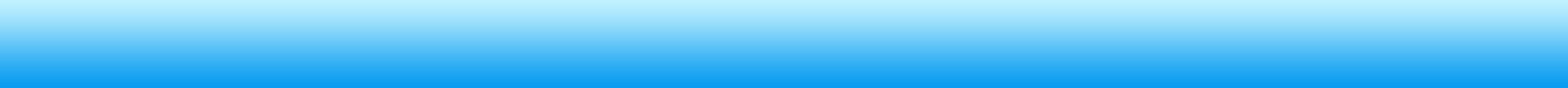 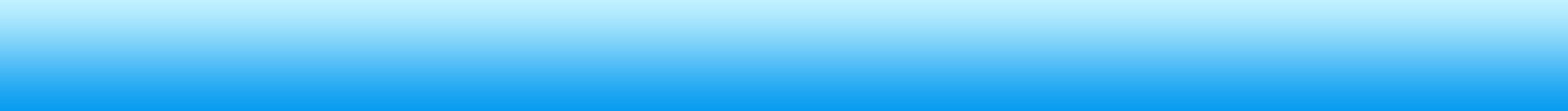 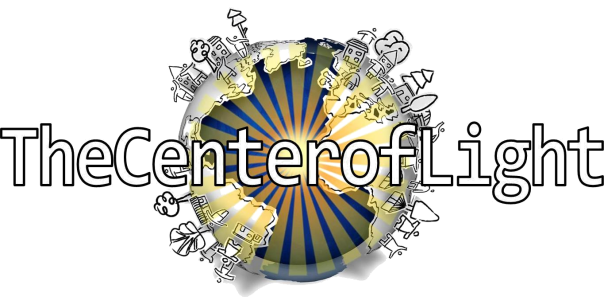 We All Have the Same Value
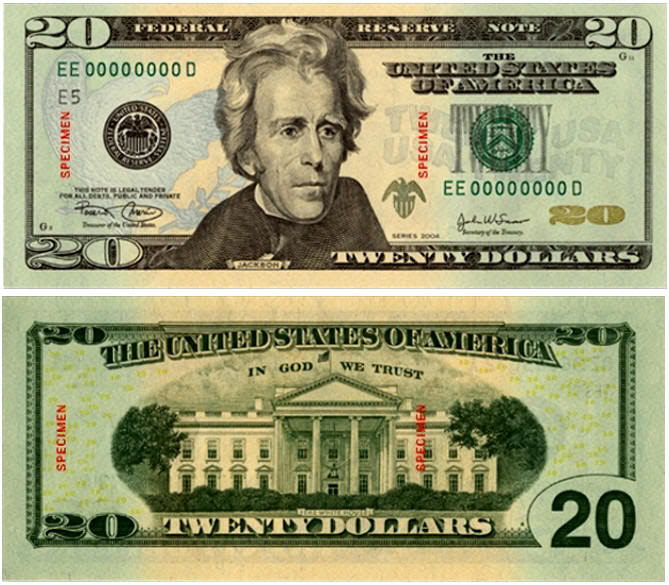 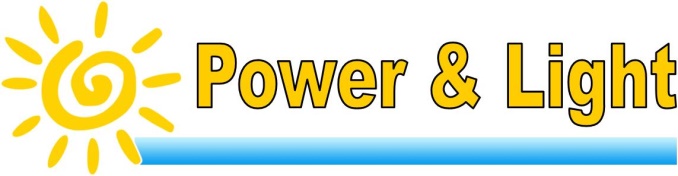 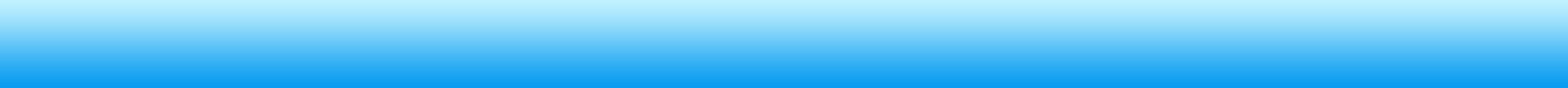 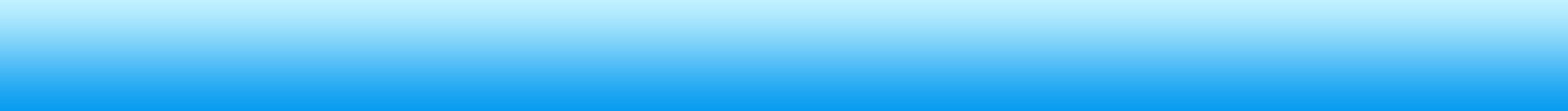 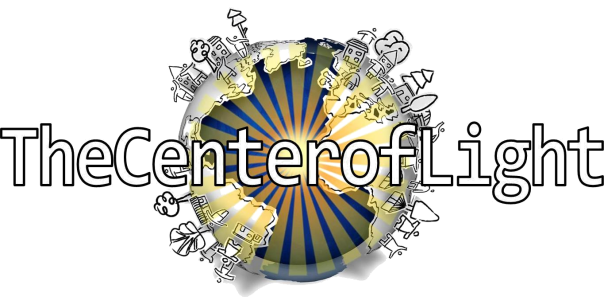 You Are Special  Max Lucado & Sergio Martinez
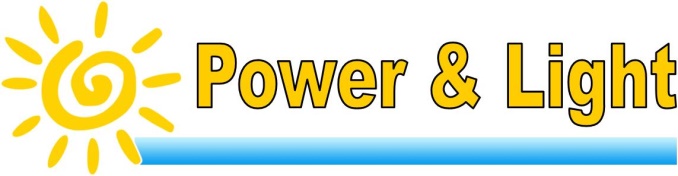 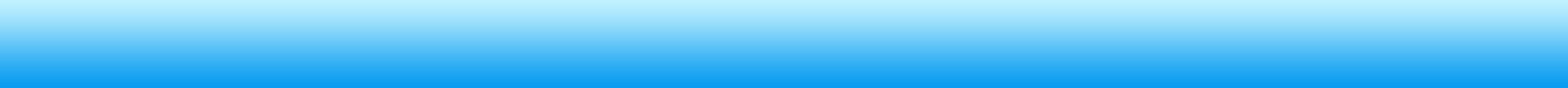 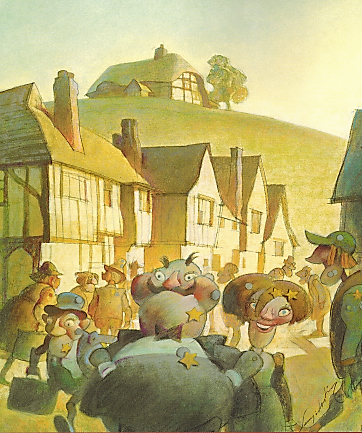 You Are Special – Max Lucado – Sergio Martinez
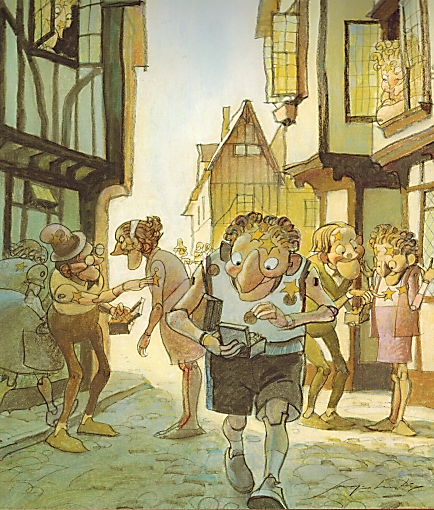 You Are Special – Max Lucado – Sergio Martinez
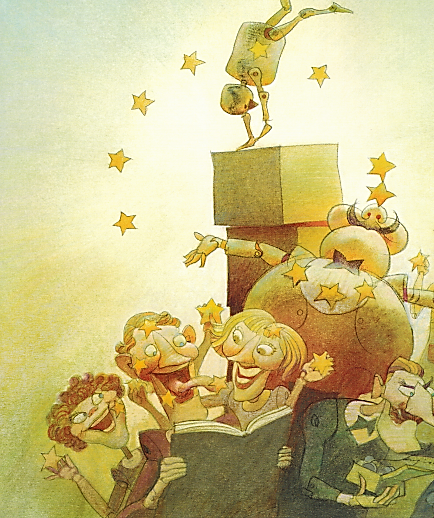 You Are Special – Max Lucado – Sergio Martinez
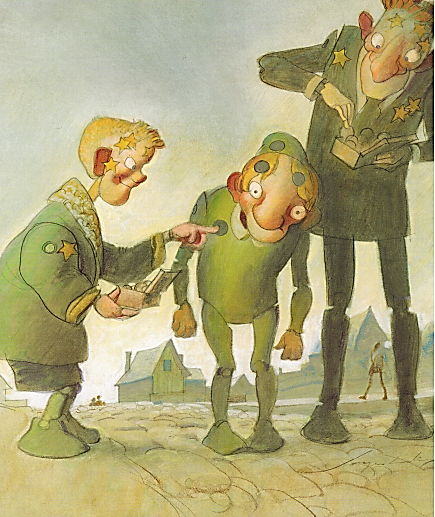 You Are Special – Max Lucado – Sergio Martinez
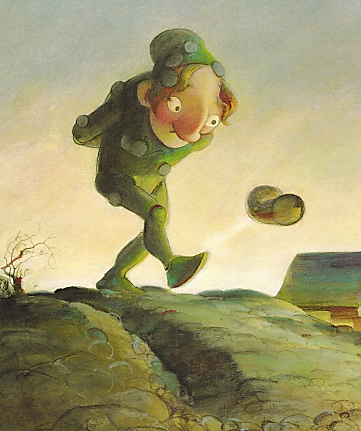 You Are Special – Max Lucado – Sergio Martinez
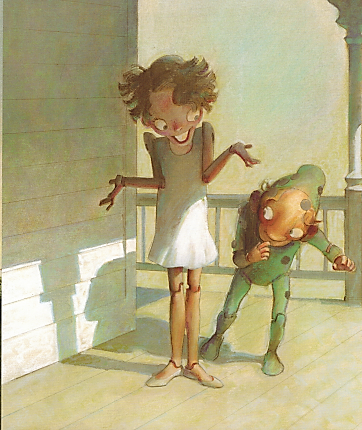 You Are Special – Max Lucado – Sergio Martinez
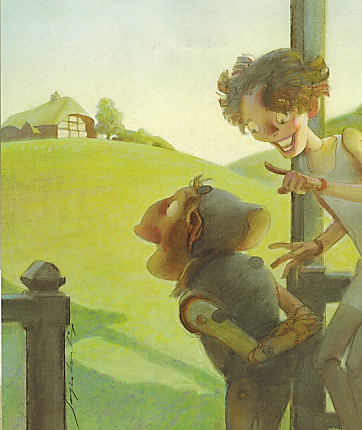 You Are Special – Max Lucado – Sergio Martinez
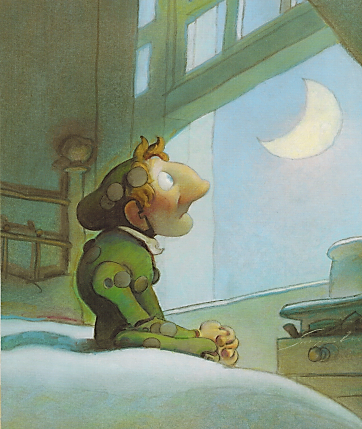 You Are Special – Max Lucado – Sergio Martinez
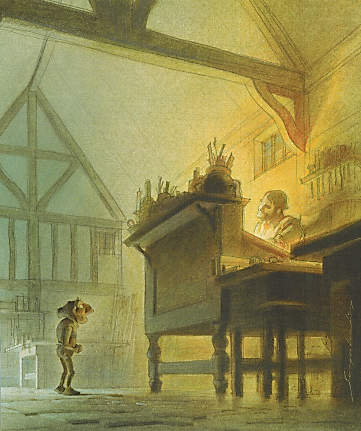 You Are Special – Max Lucado – Sergio Martinez
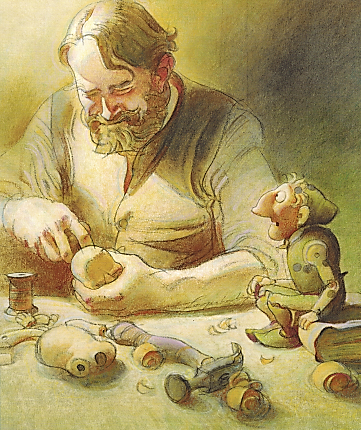 You Are Special – Max Lucado – Sergio Martinez
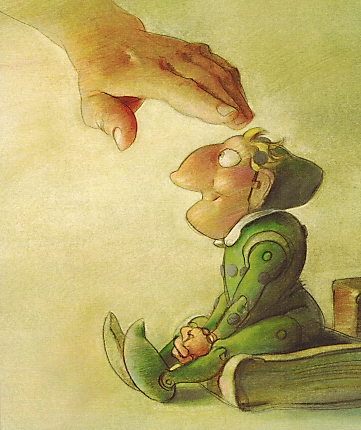 You Are Special – Max Lucado – Sergio Martinez
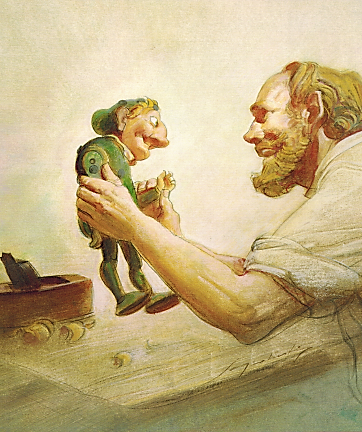 You Are Special – Max Lucado – Sergio Martinez
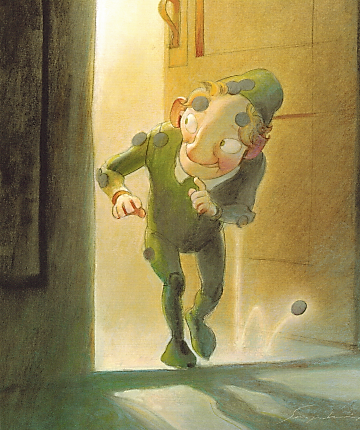 You Are Special – Max Lucado – Sergio Martinez
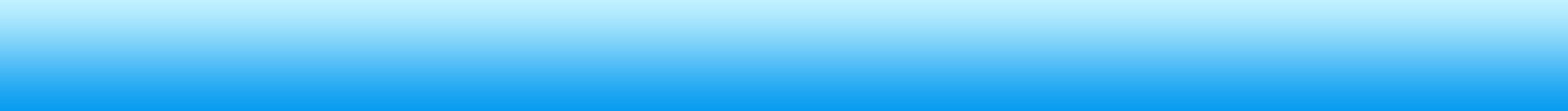 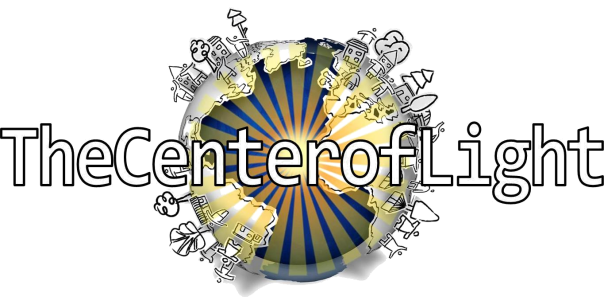 You Are Special
Max Lucado & 
Sergio Martinez
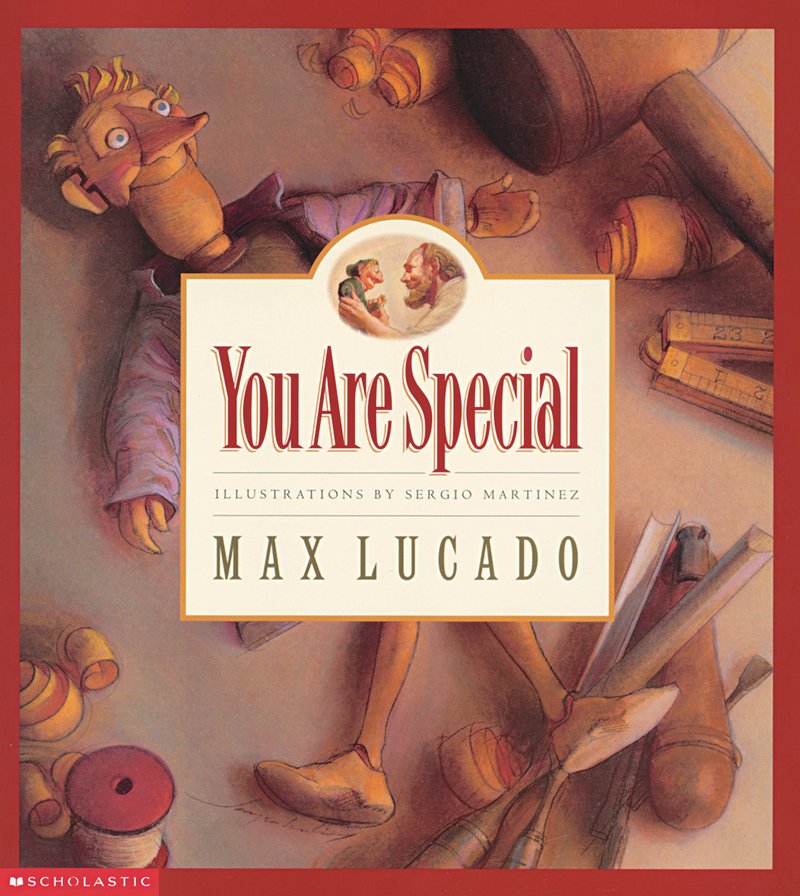 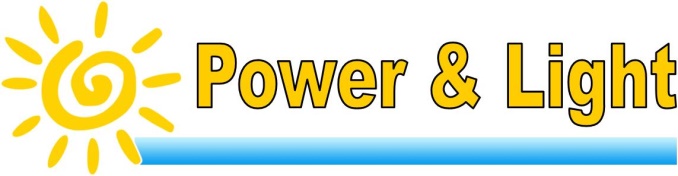 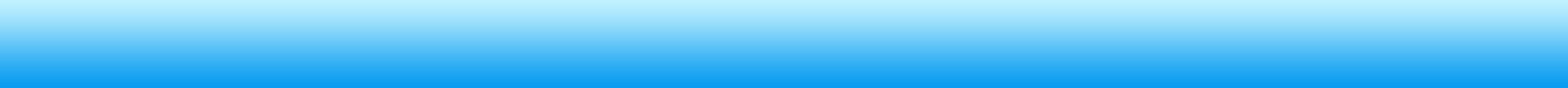 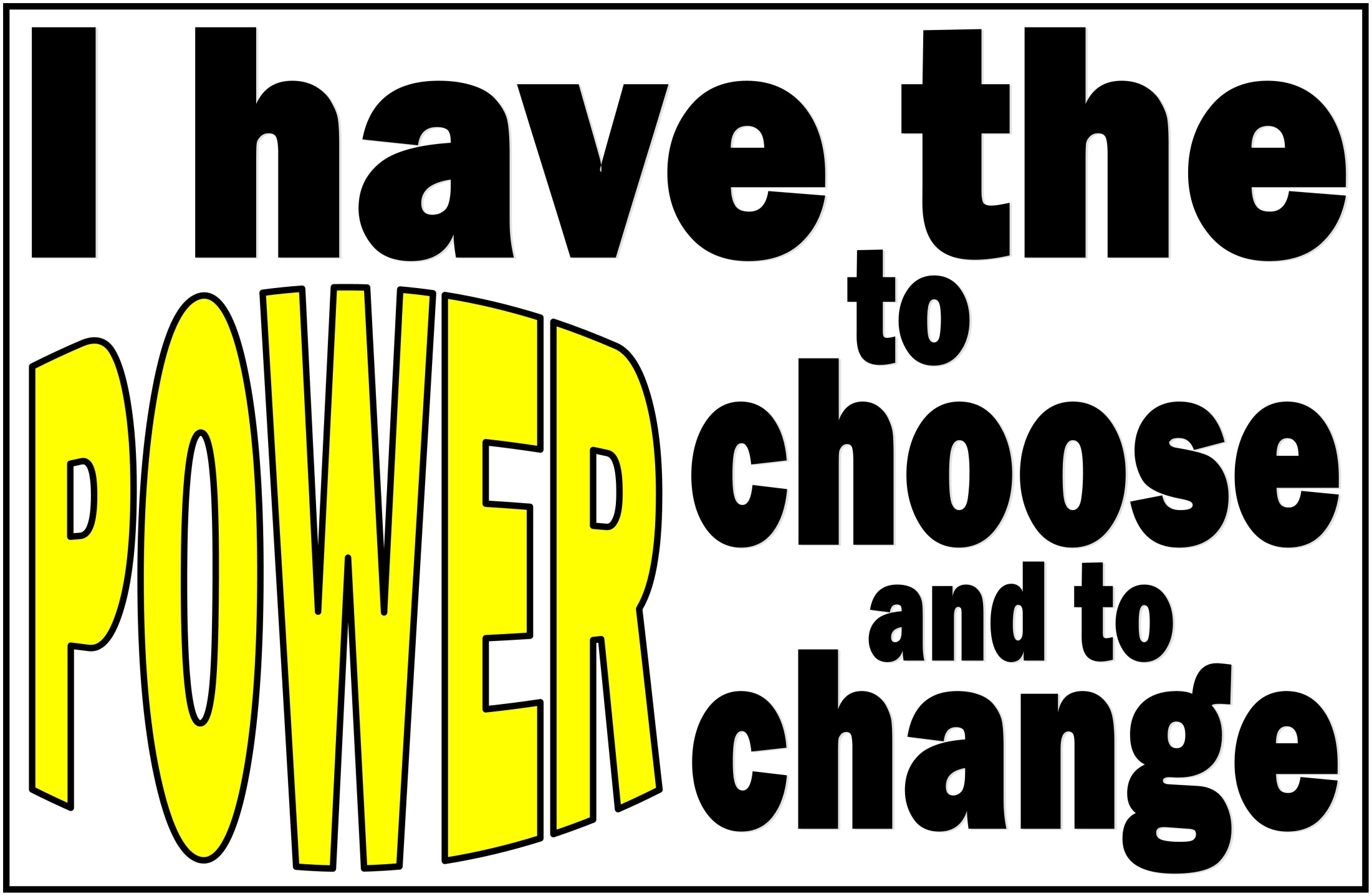 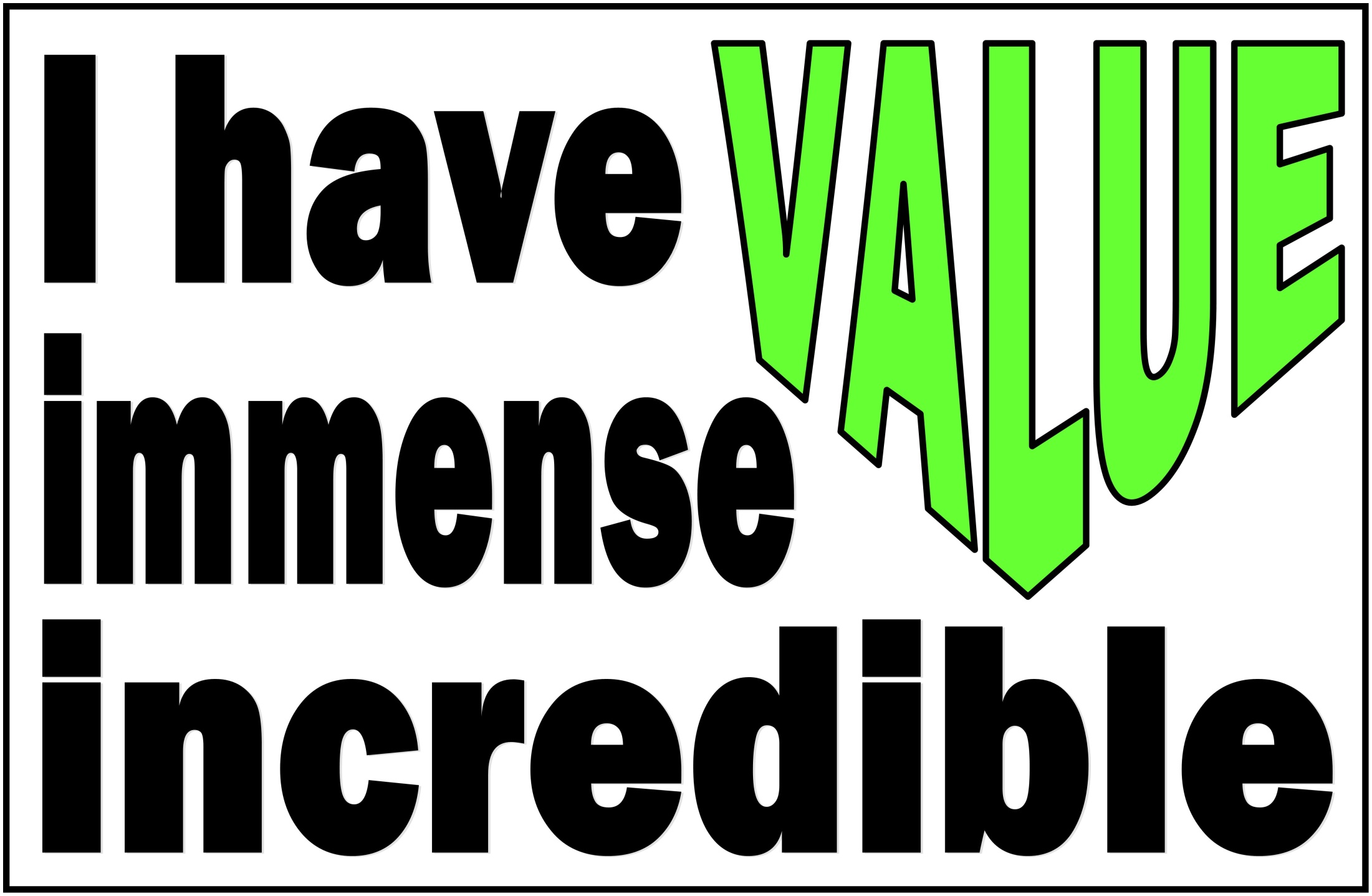 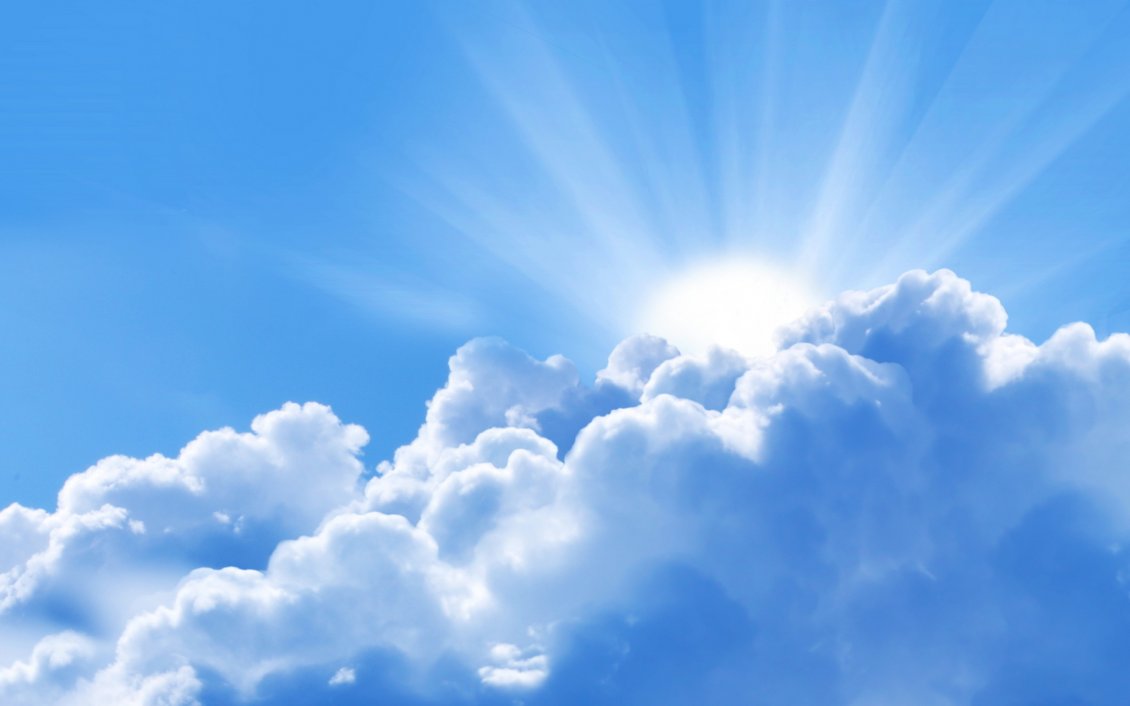 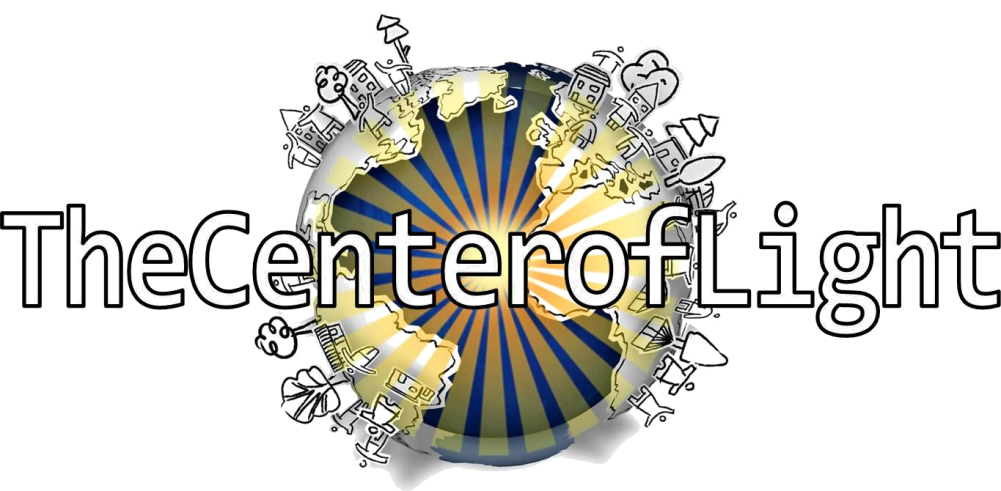 End of Day #1
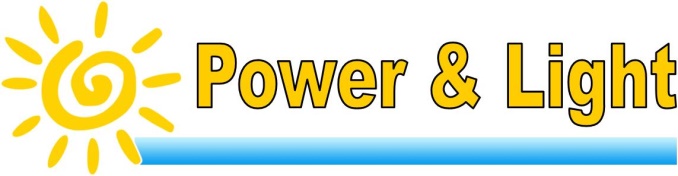 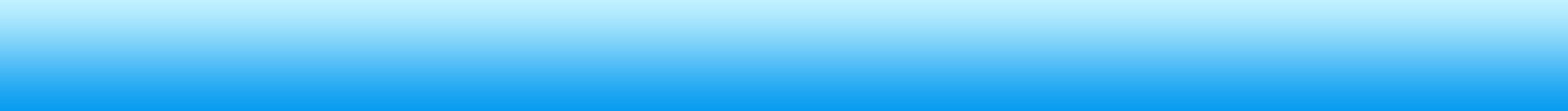 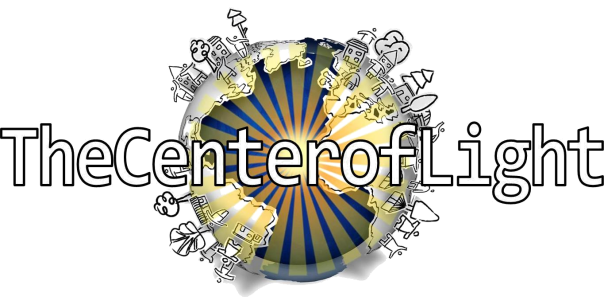 Game
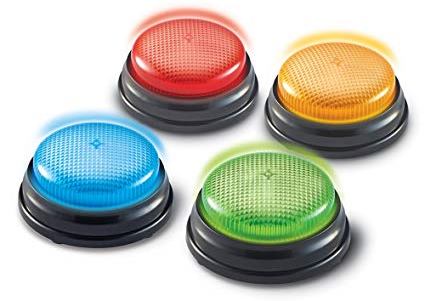 Buzzer
Review
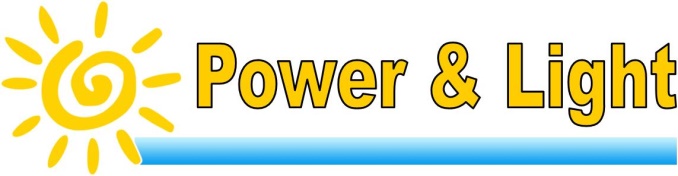 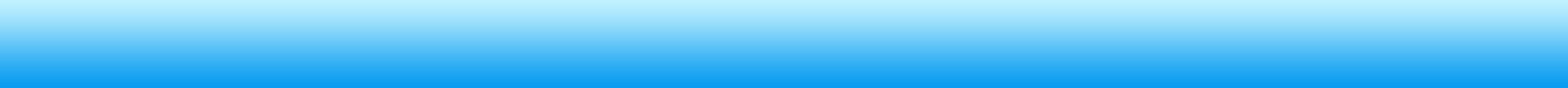 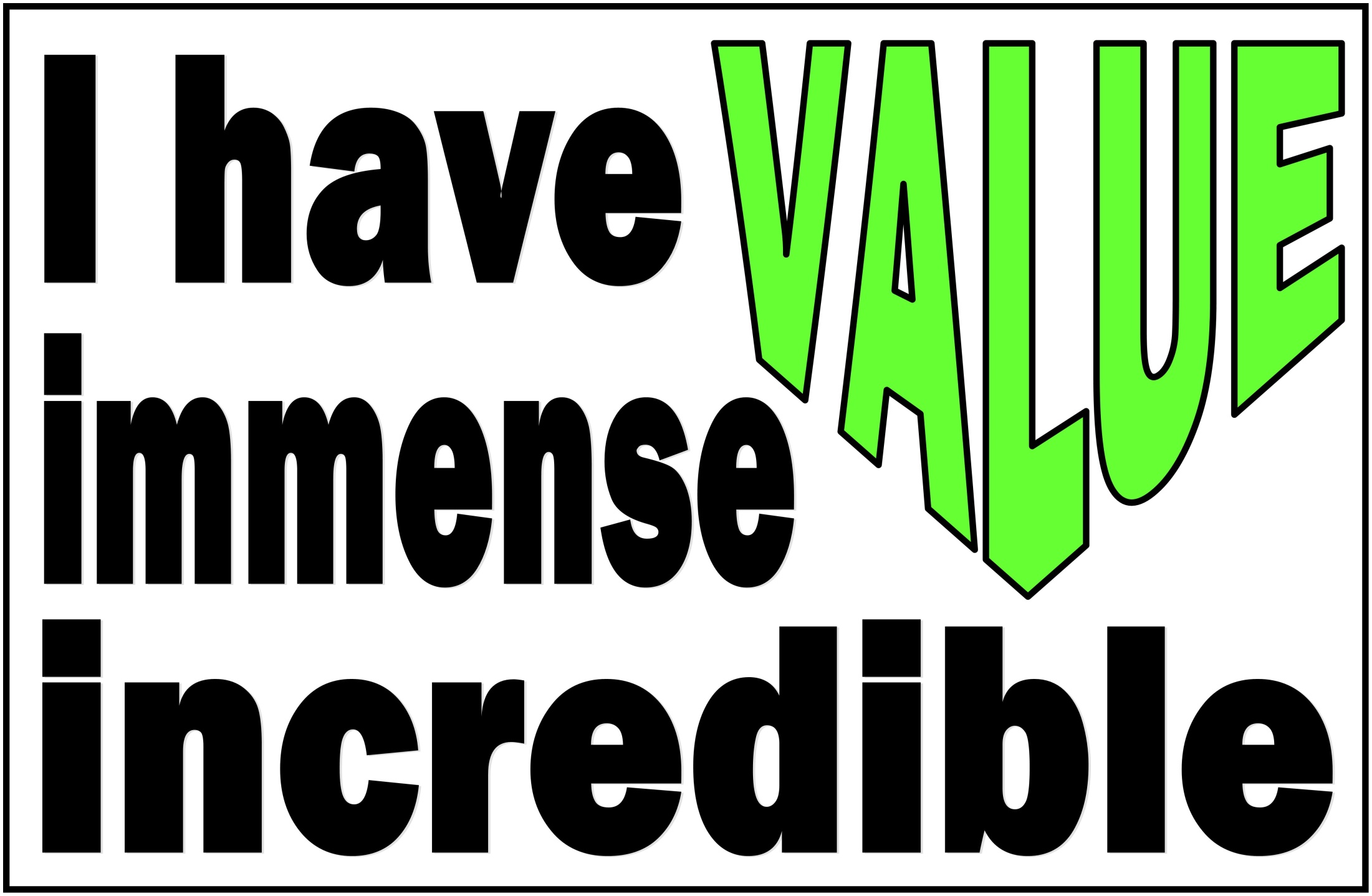 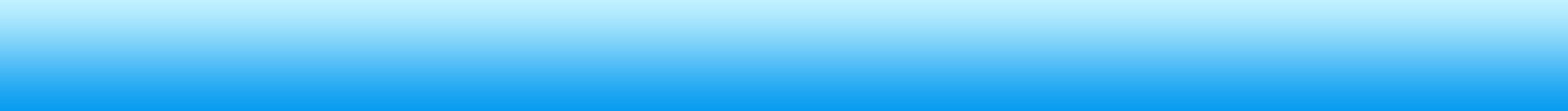 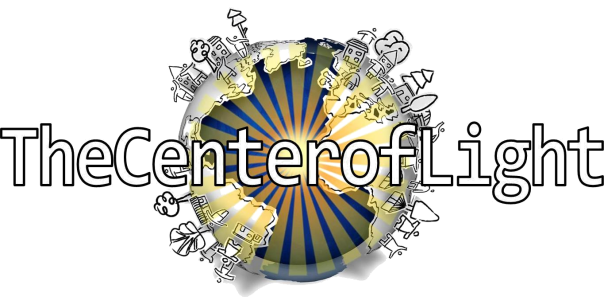 True Value
Our TRUE VALUE never changes!
Sense of Value
What I feel about myself.

What I think about myself.

What I believe to be true about myself.
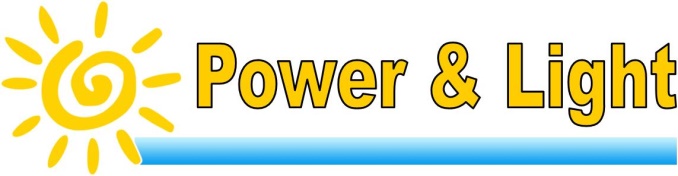 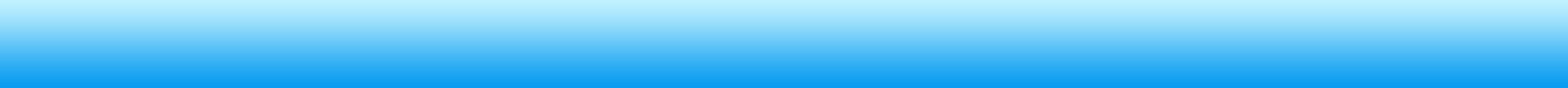 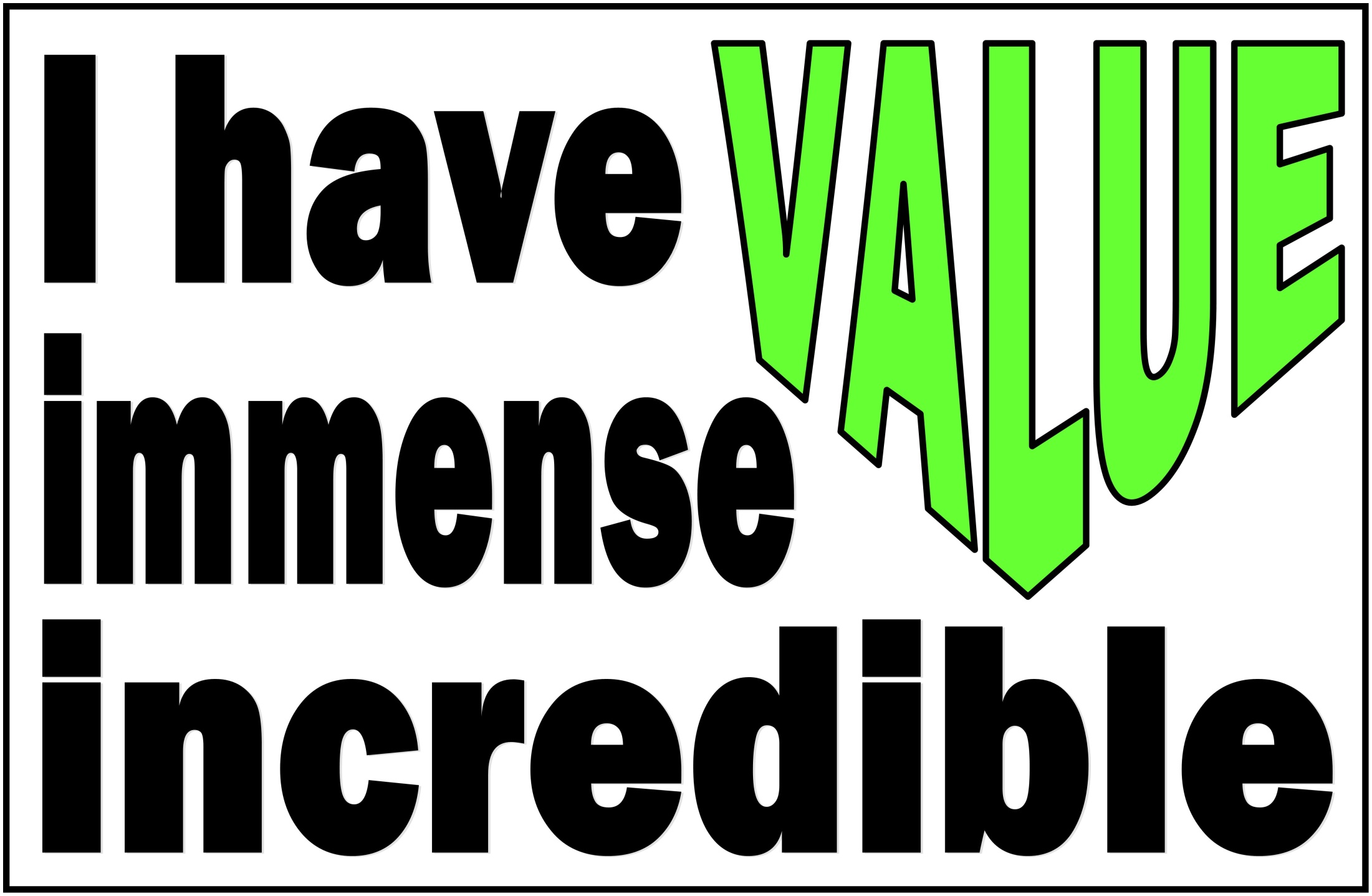 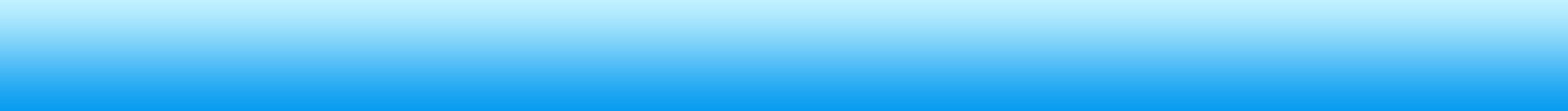 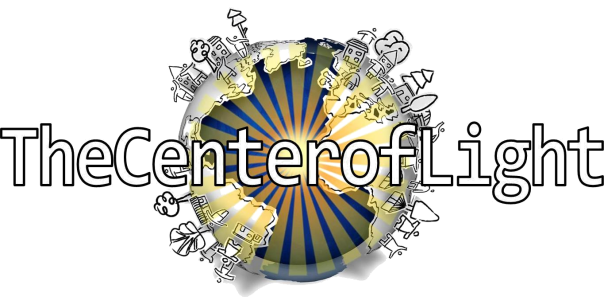 Hula-Hoop
Pants
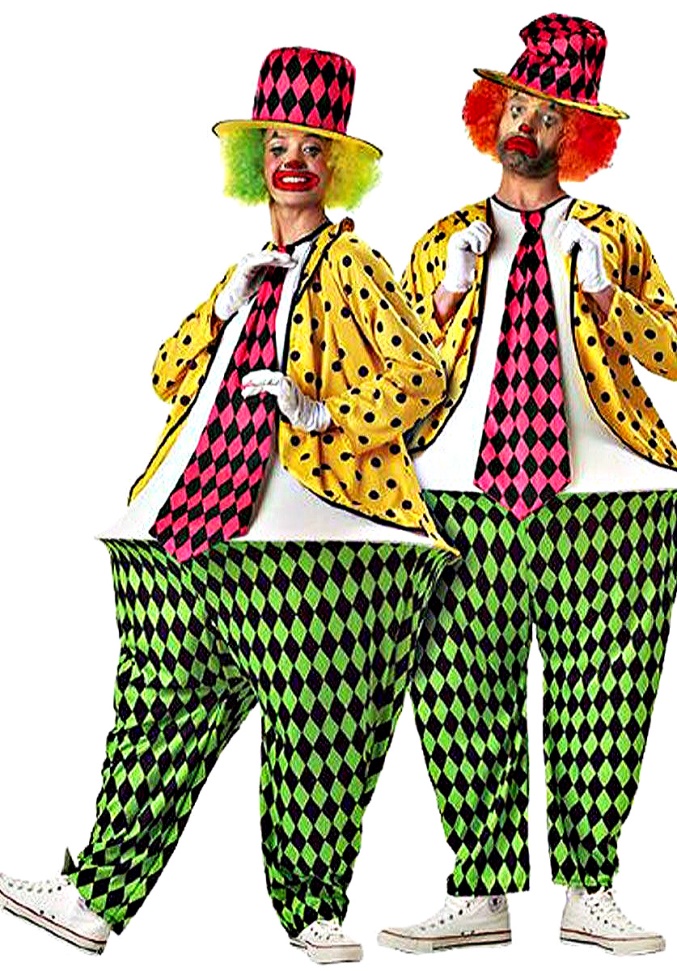 Game
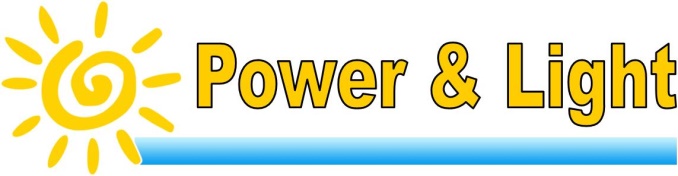 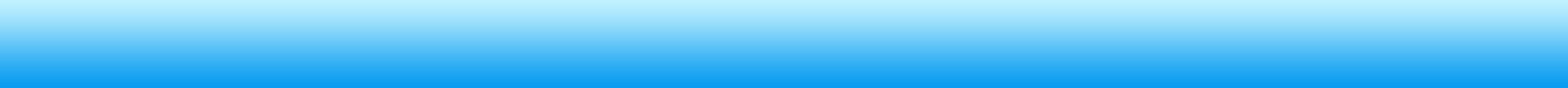 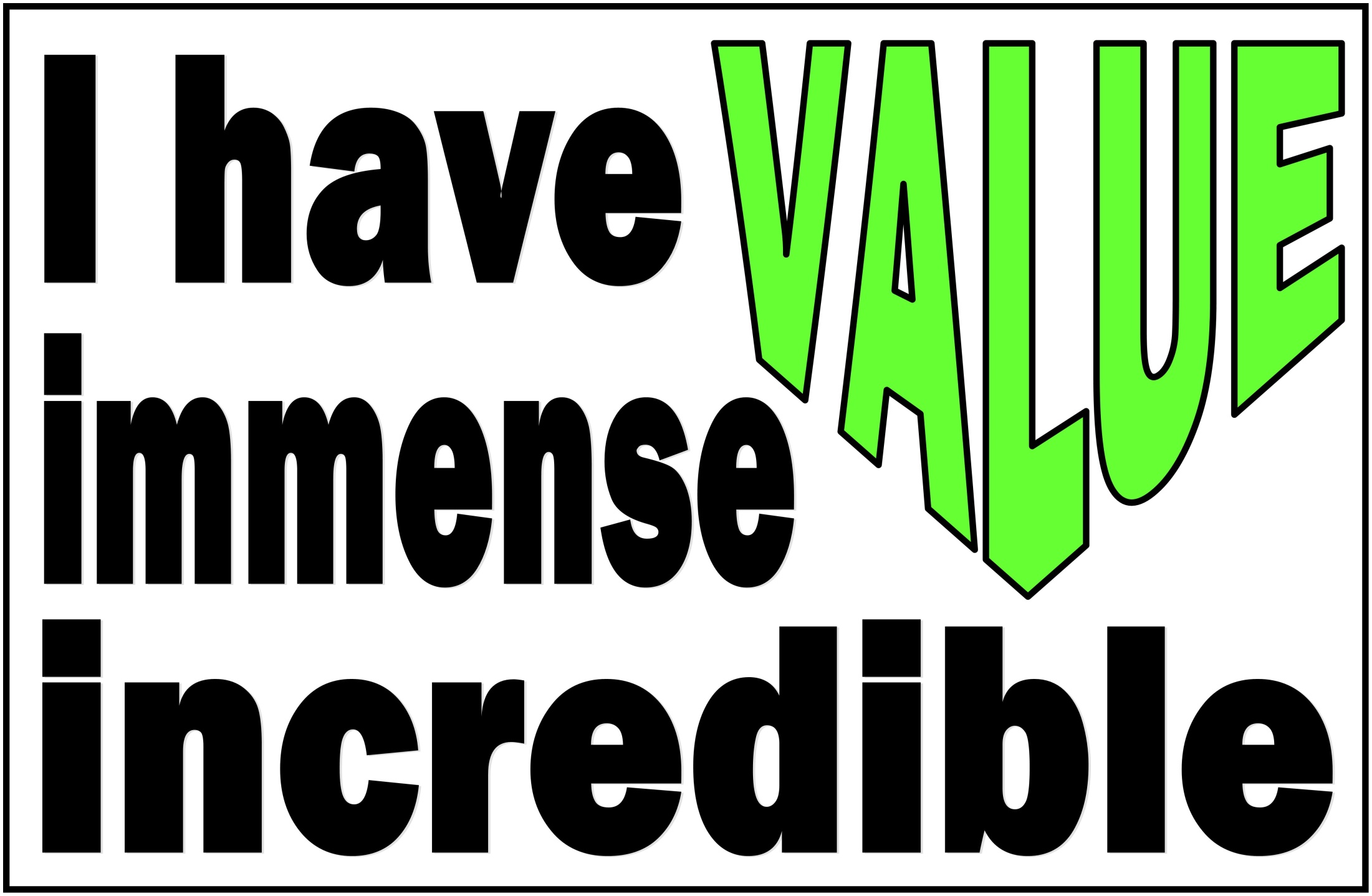 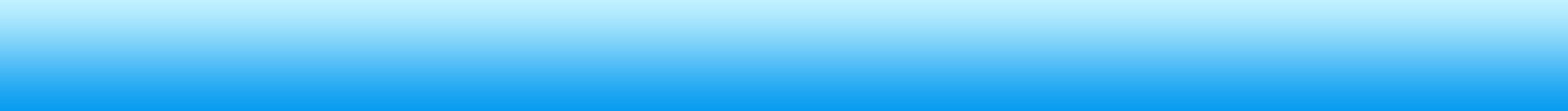 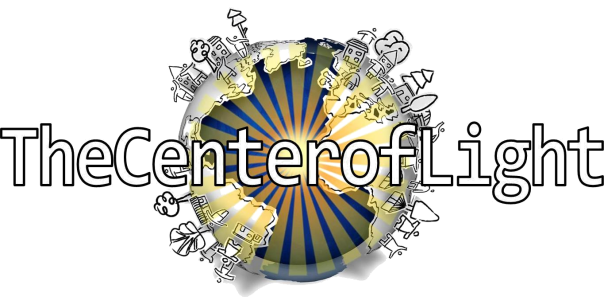 You Have a Purpose:
Dreams & Destiny
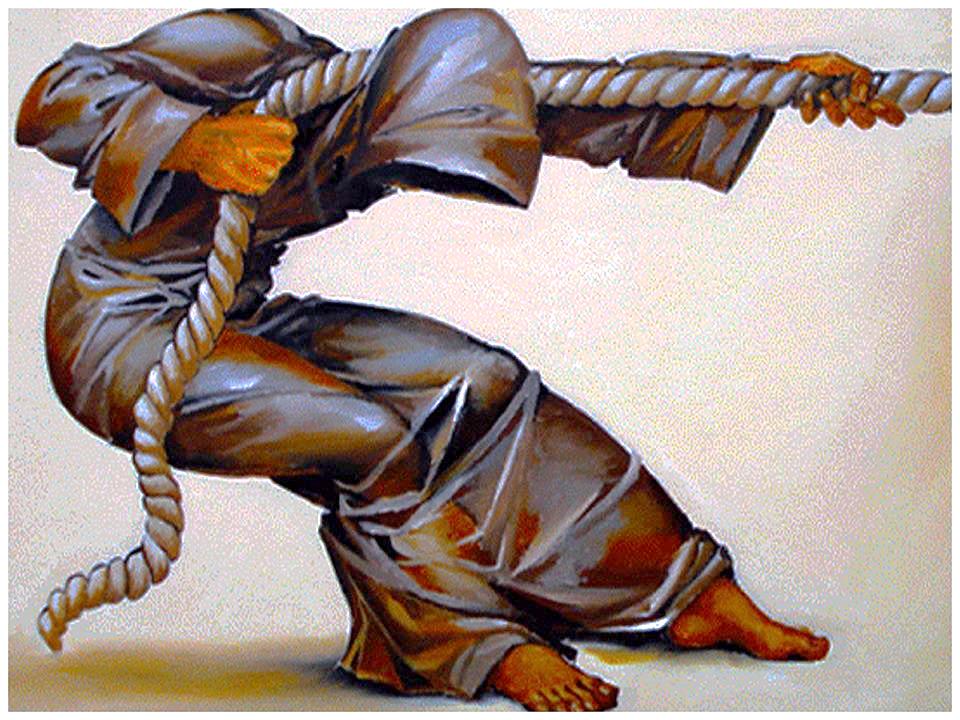 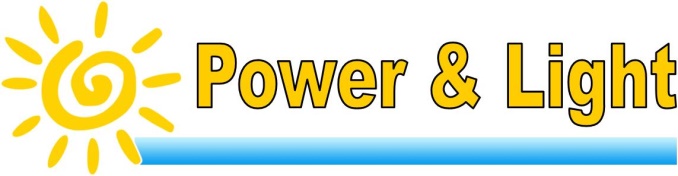 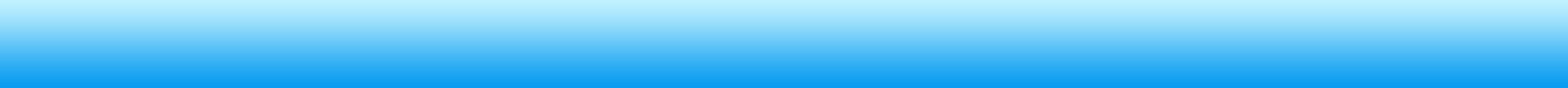 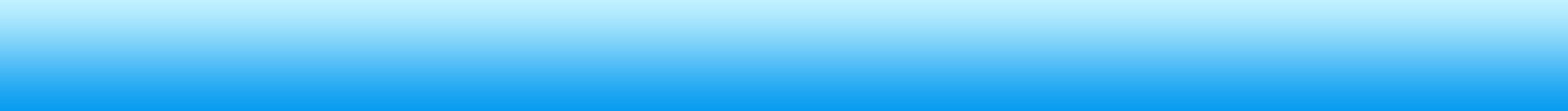 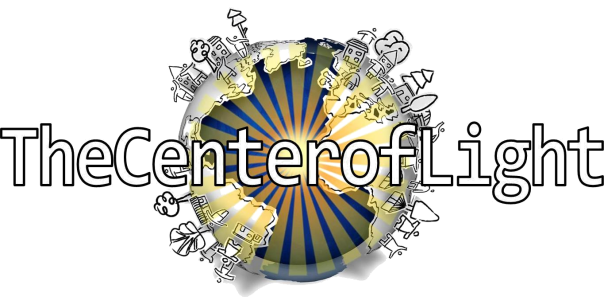 Broken Rejected“Guess Who?”
https://youtu.be/MJ6hCI-7uKI
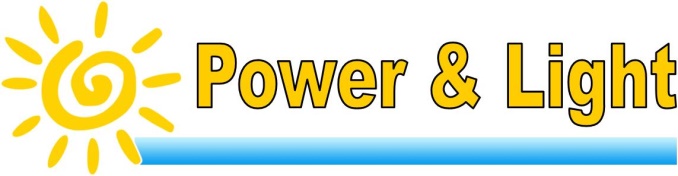 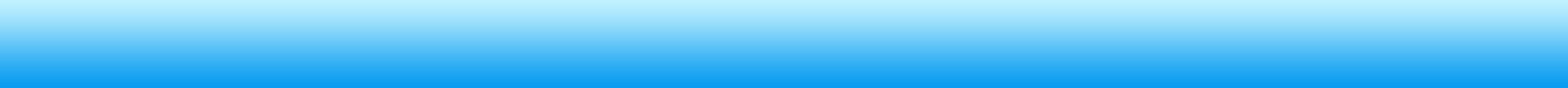 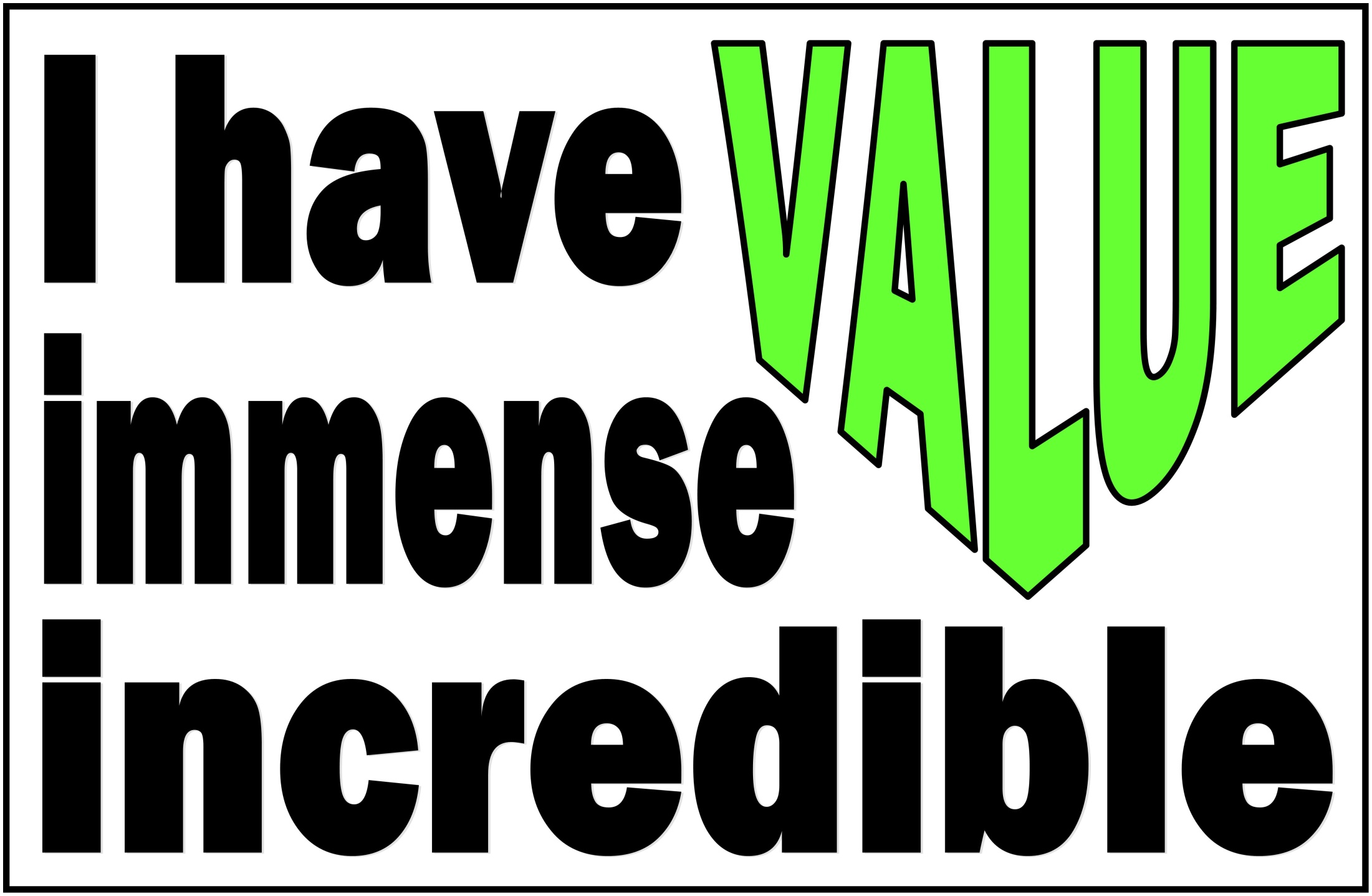 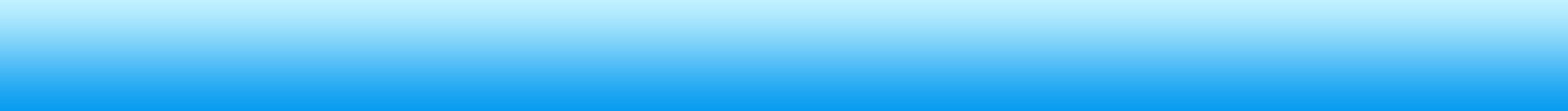 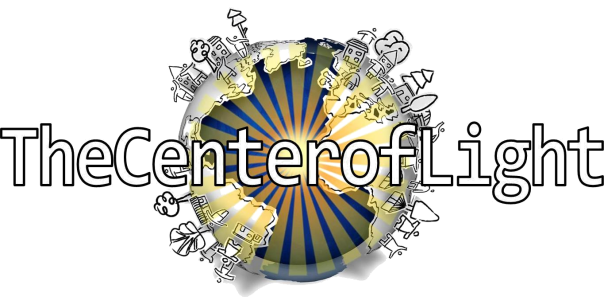 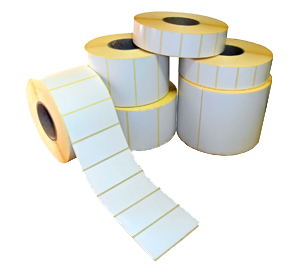 Removing
False Labels
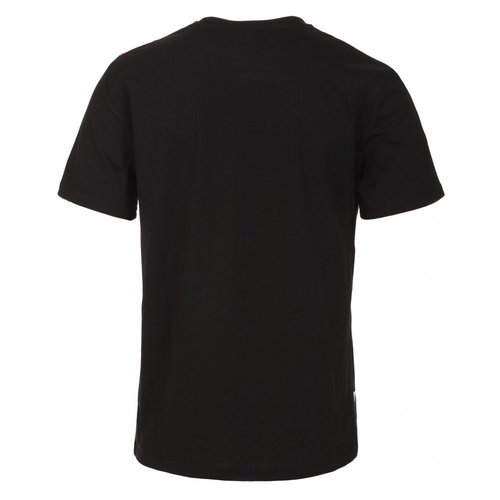 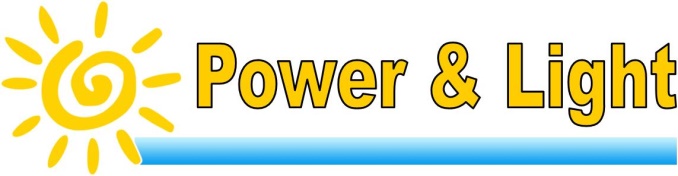 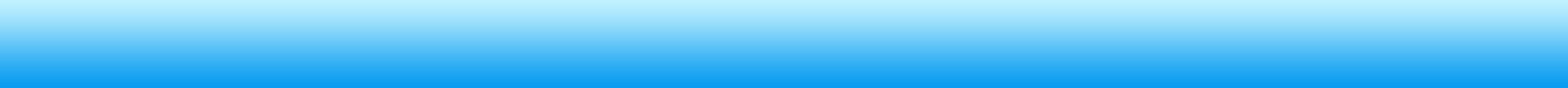 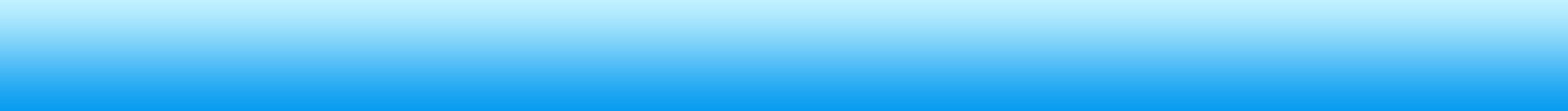 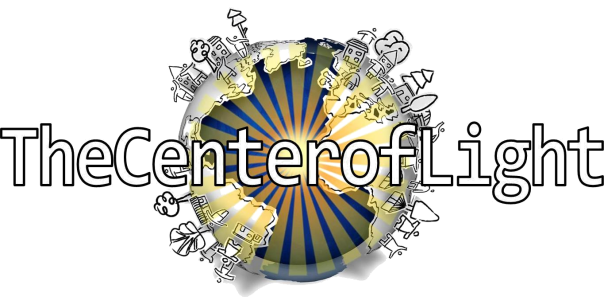 True Value
Our TRUE VALUE never changes!
Sense of Value
What I feel about myself.

What I think about myself.

What I believe to be true about myself.
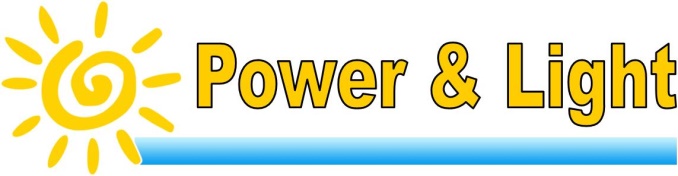 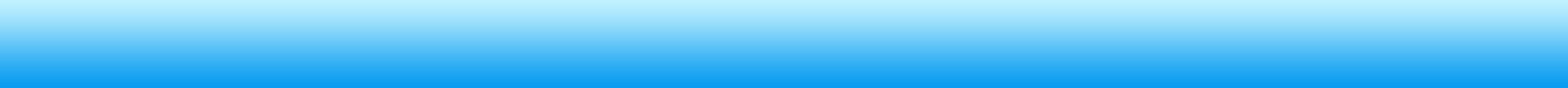 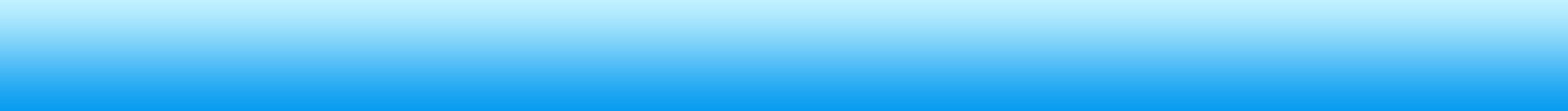 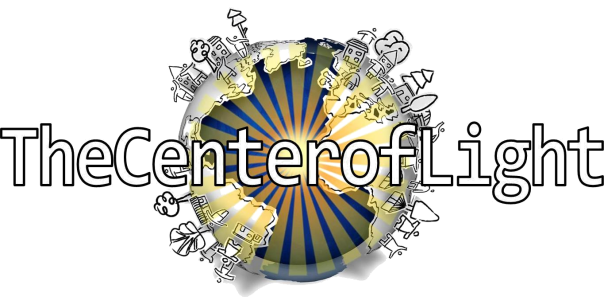 Speaking Truth:
Value Seat
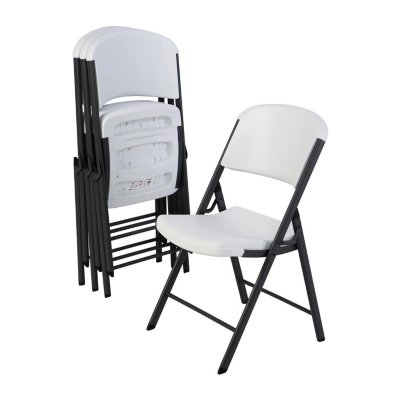 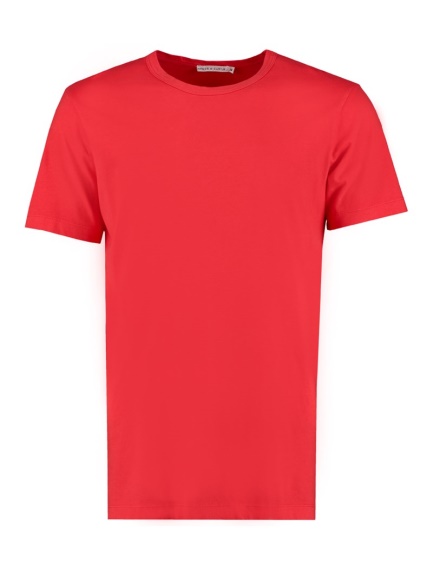 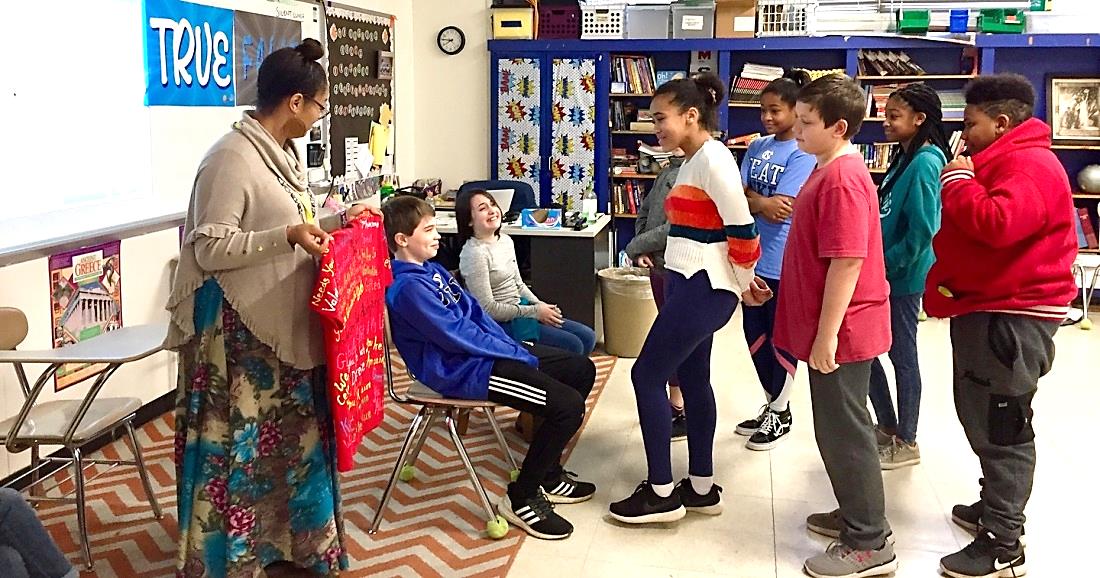 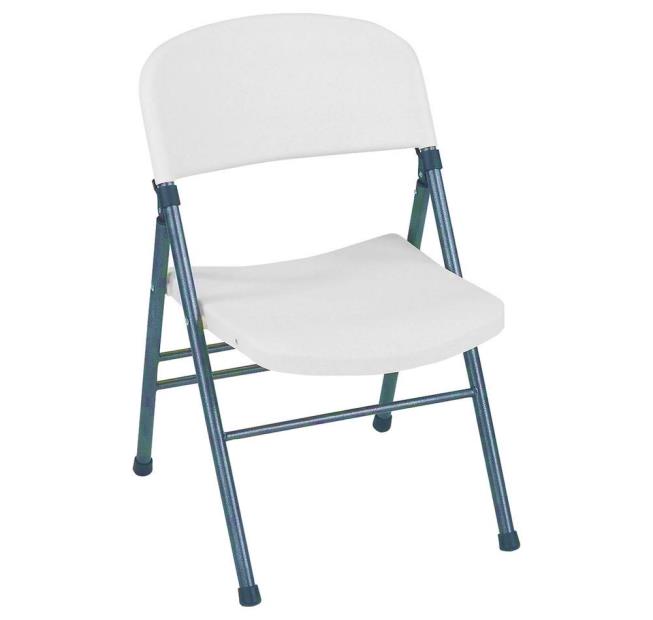 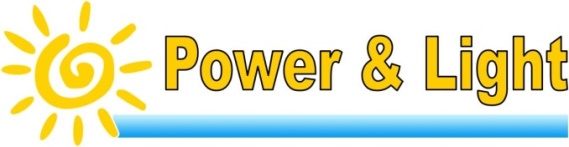 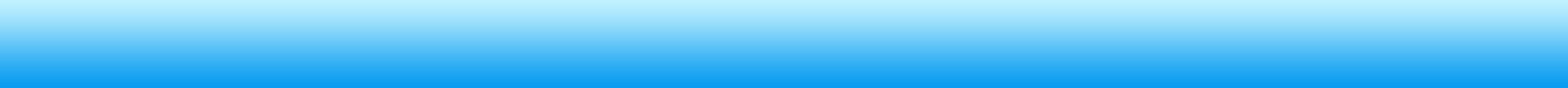 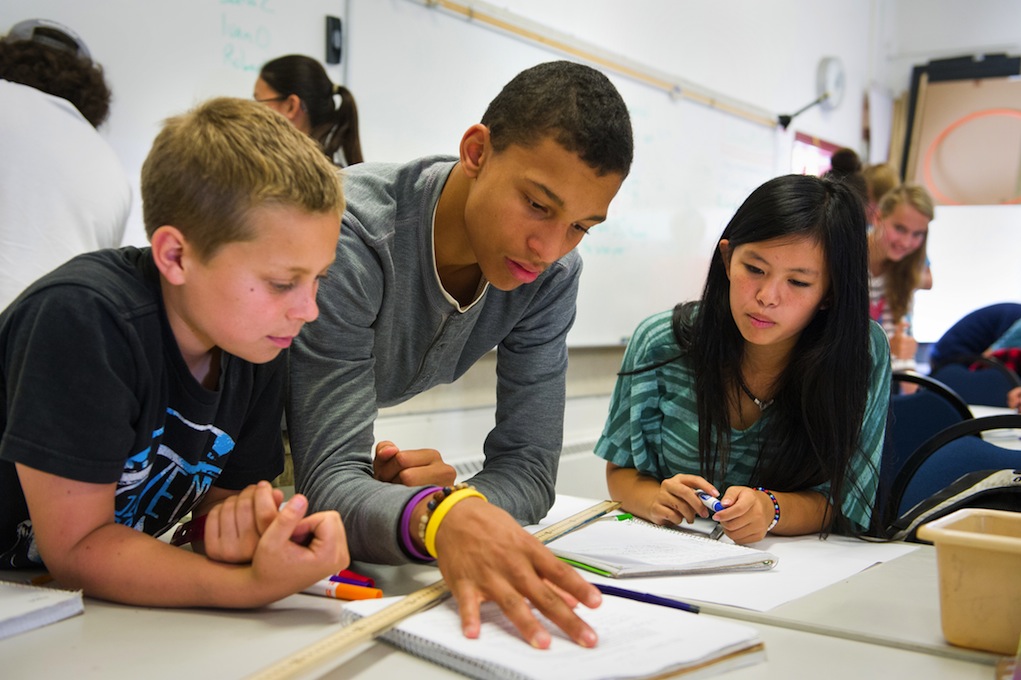 Remove
Speak
Truth
False Labels
You have dreams,     a purpose, and   a destiny   that matters
Reject
Lies
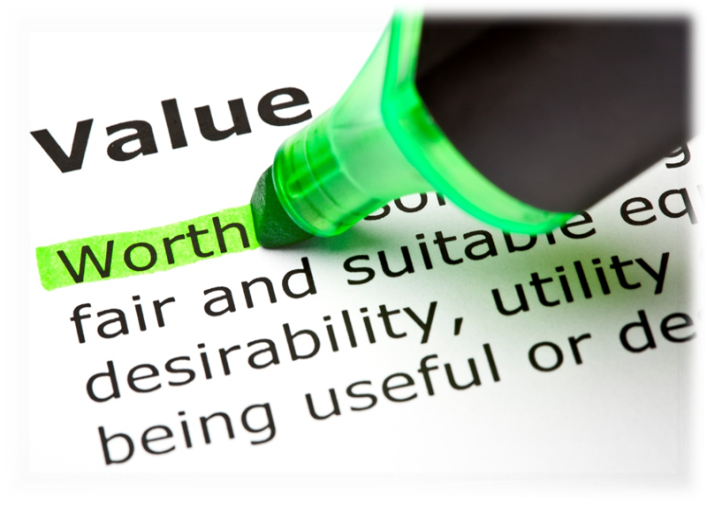 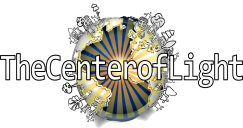 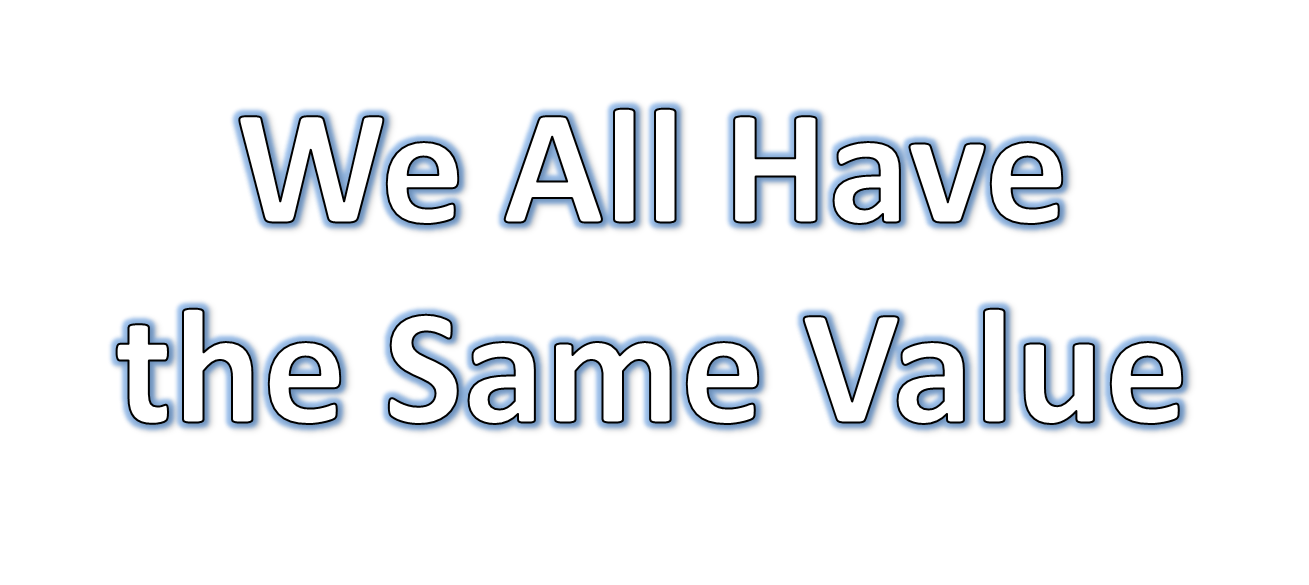 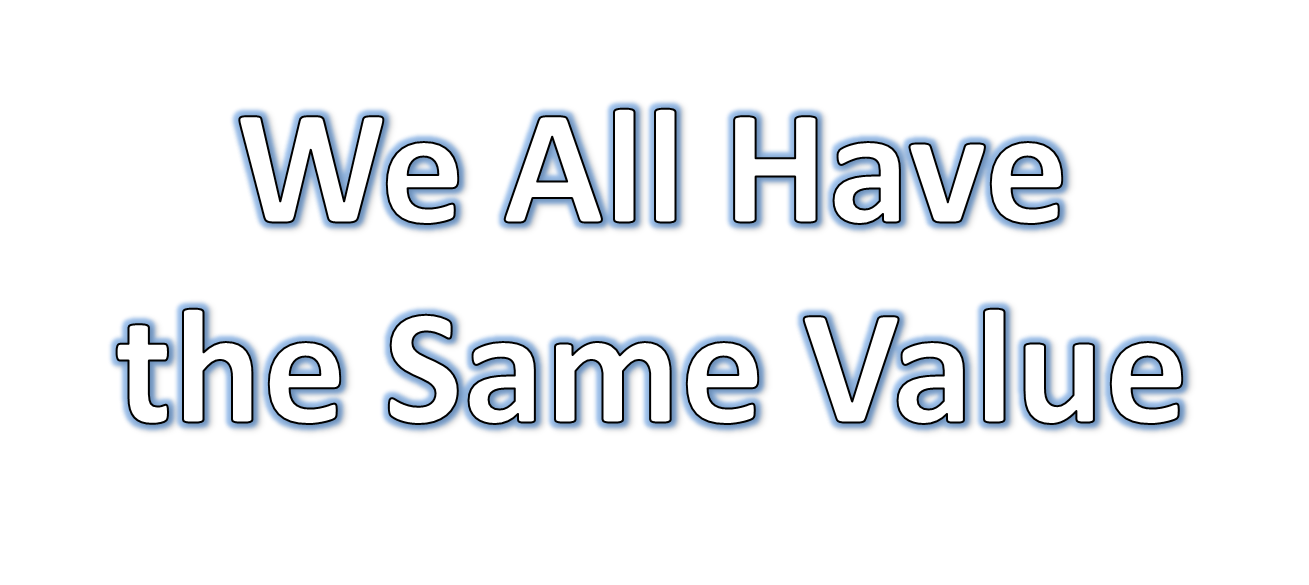 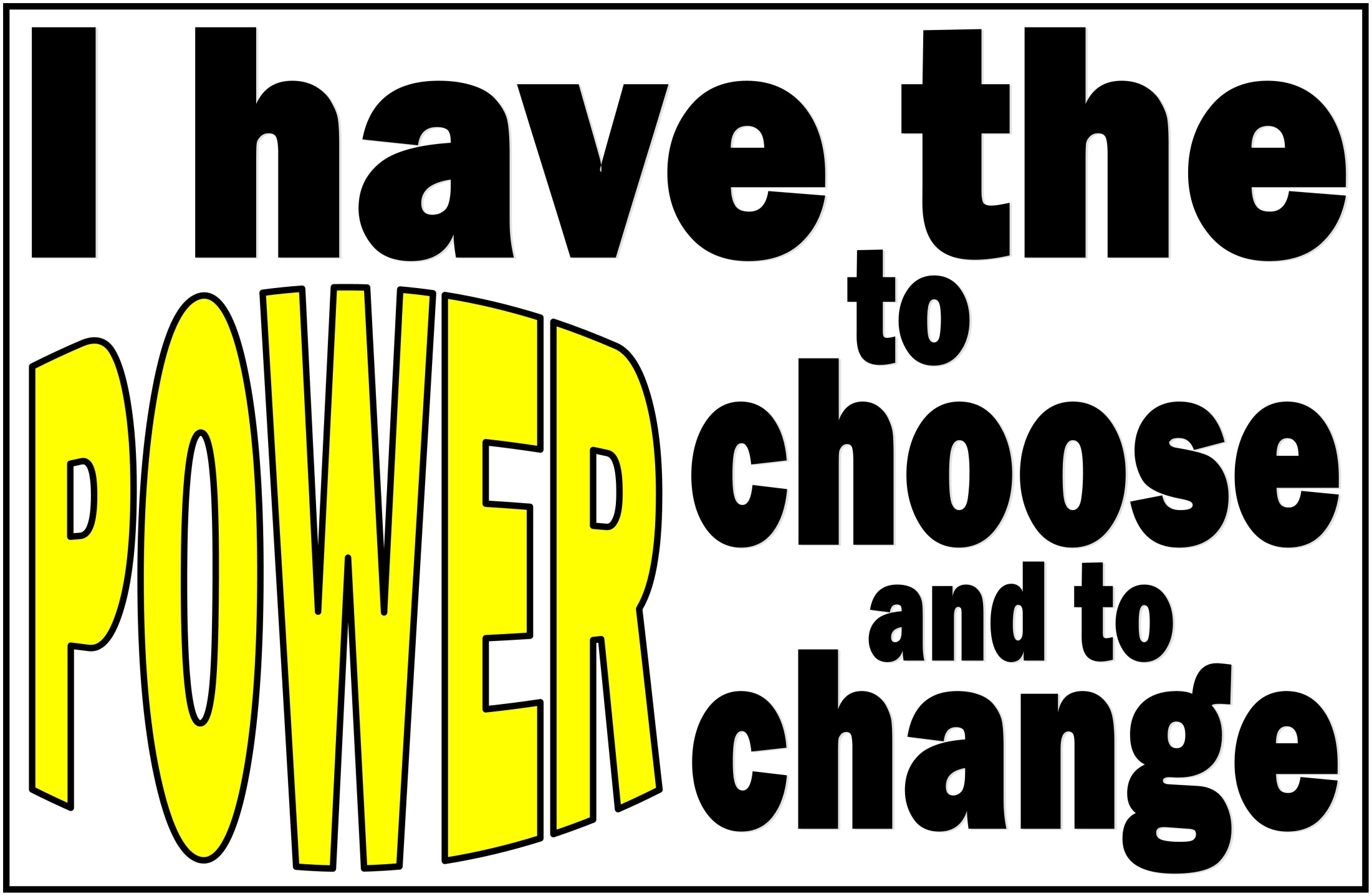 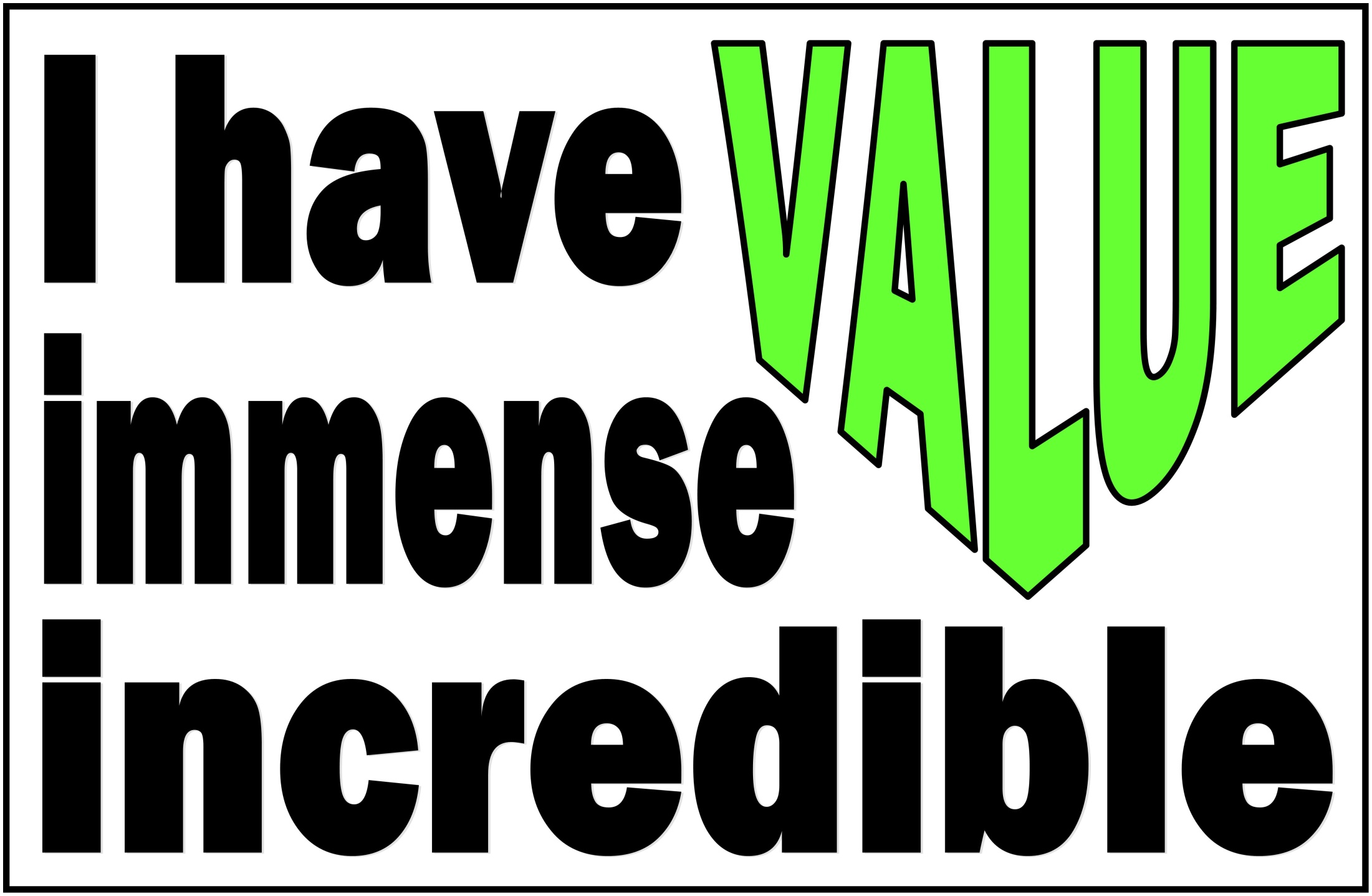 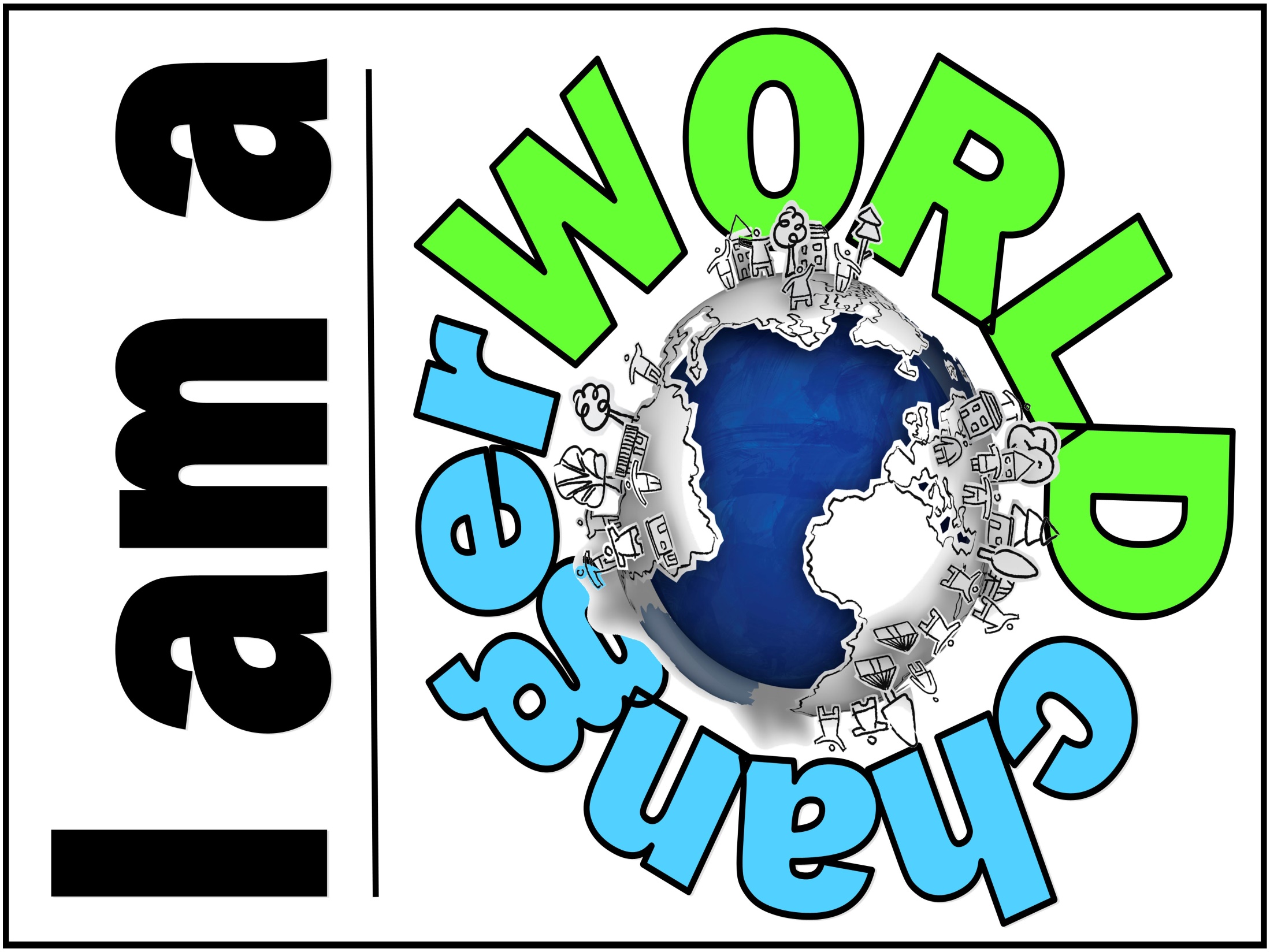 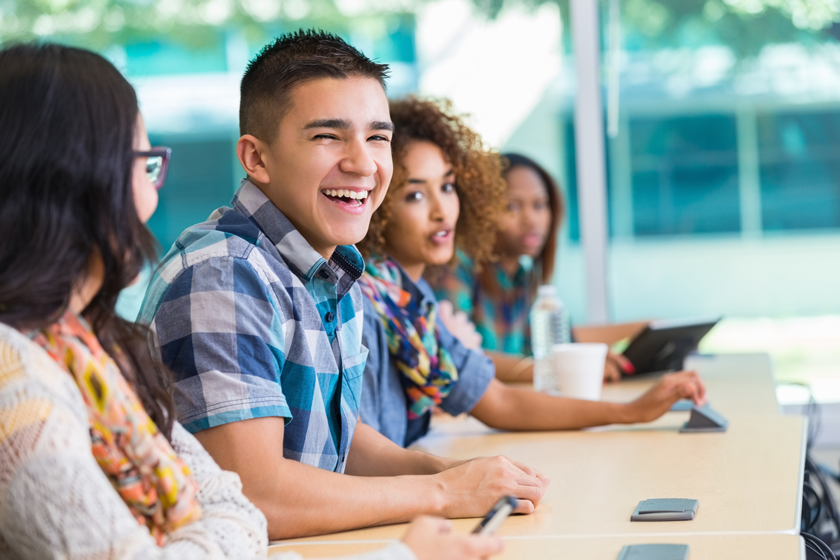 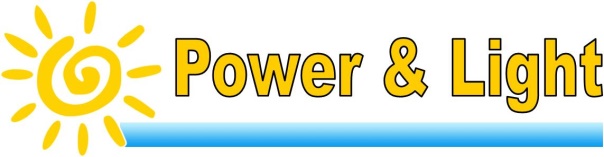 Student Choices
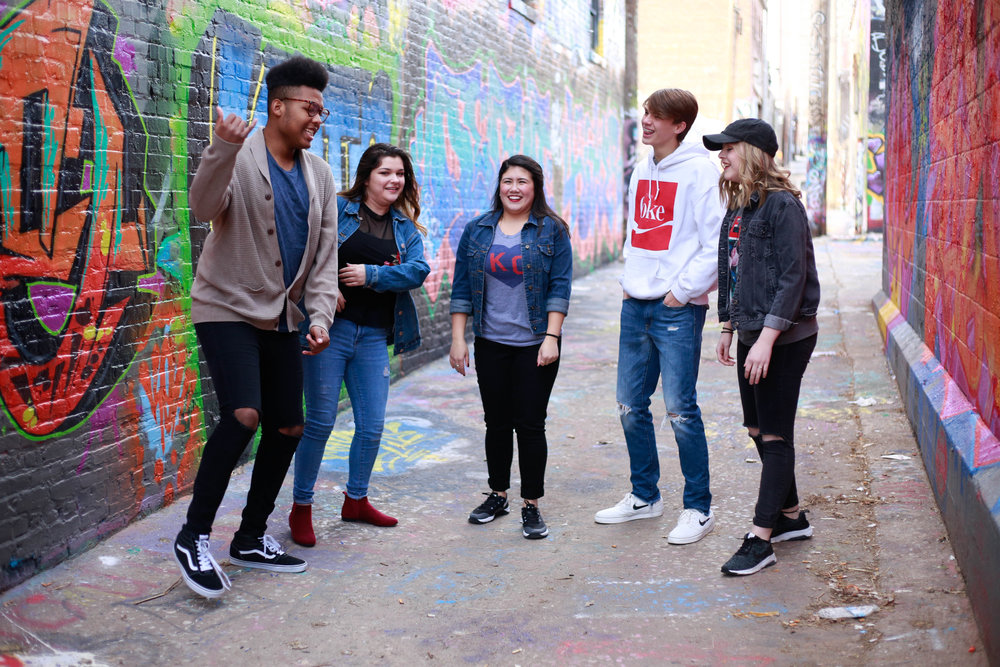 I  have  the
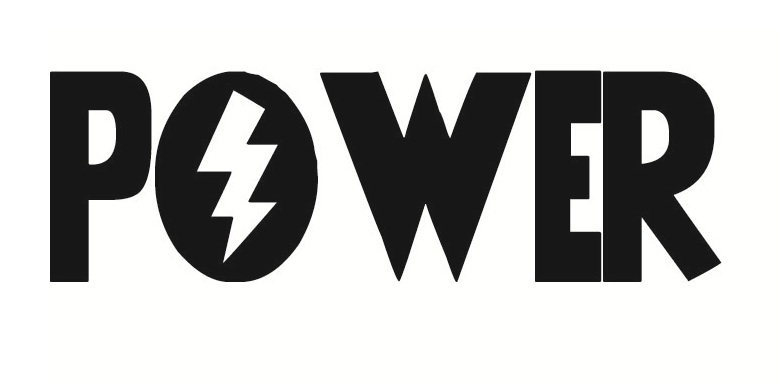 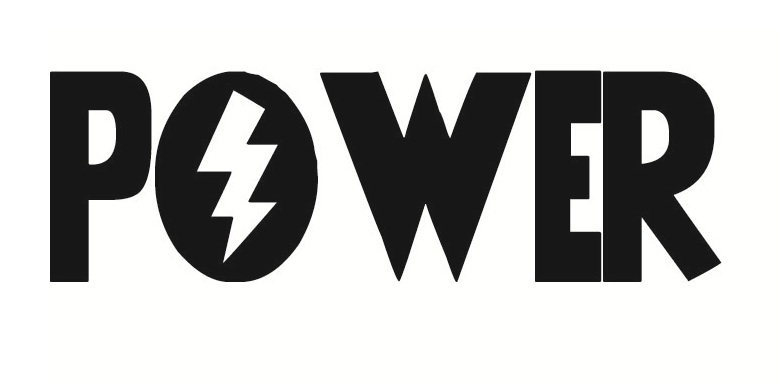 To  choose  and
To  change
Ways to bring Light to your school:1.2.3.4.
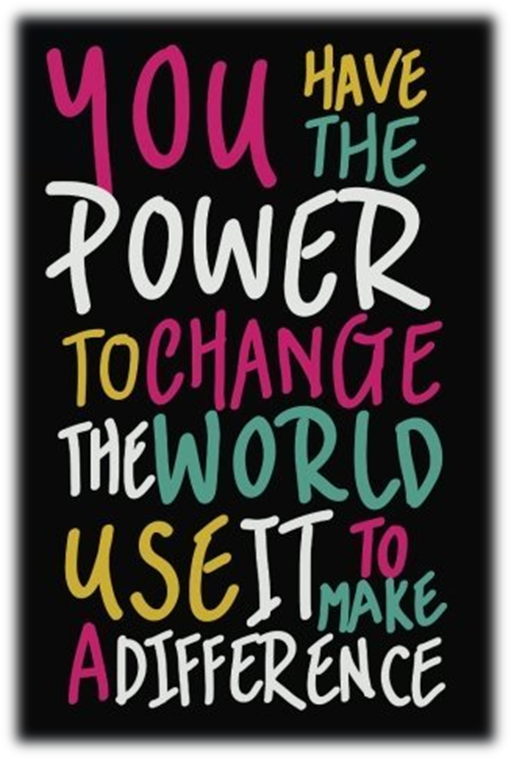 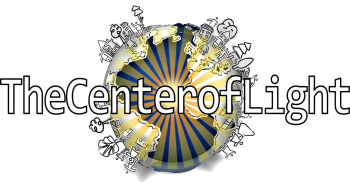 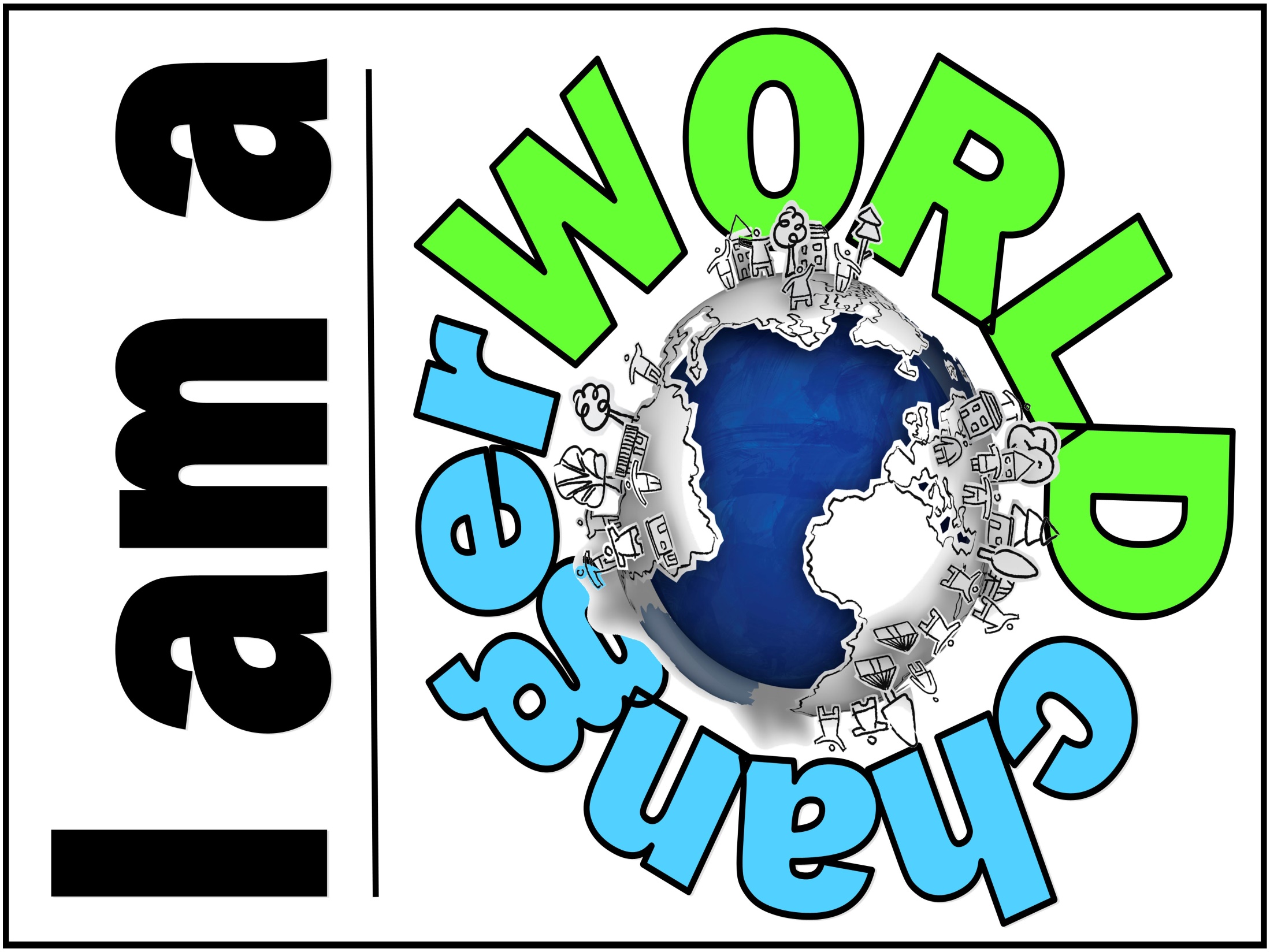 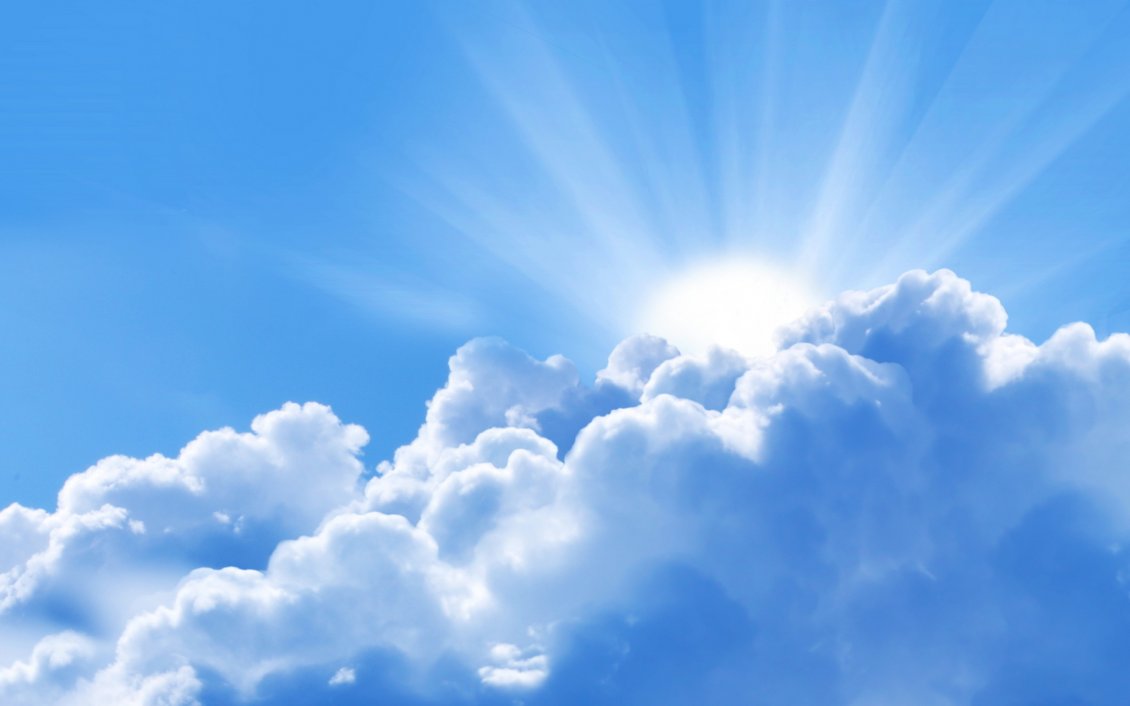 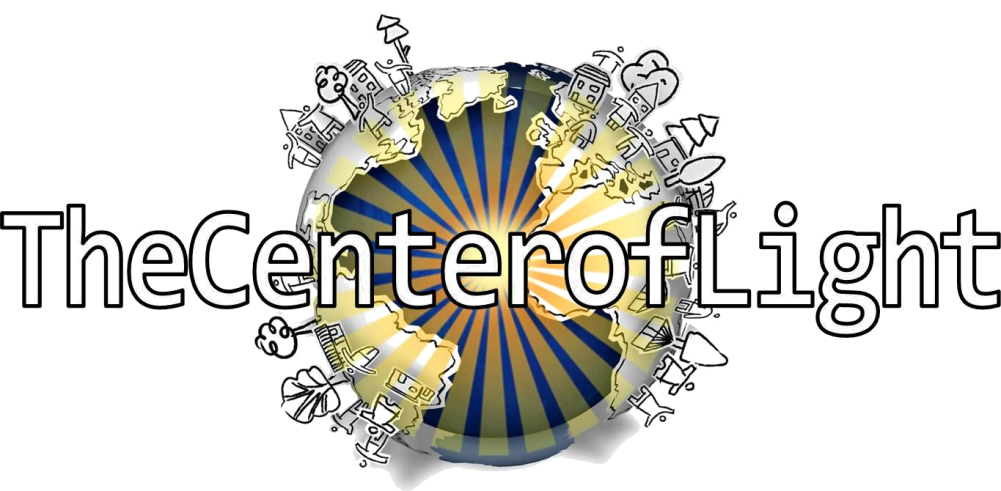 You are a World Changer!
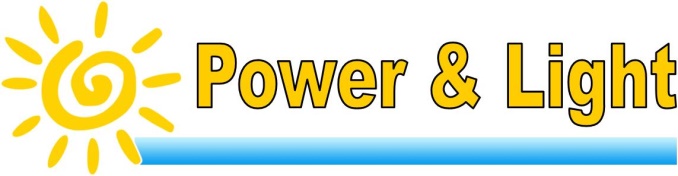